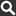 Universidade dos Açores
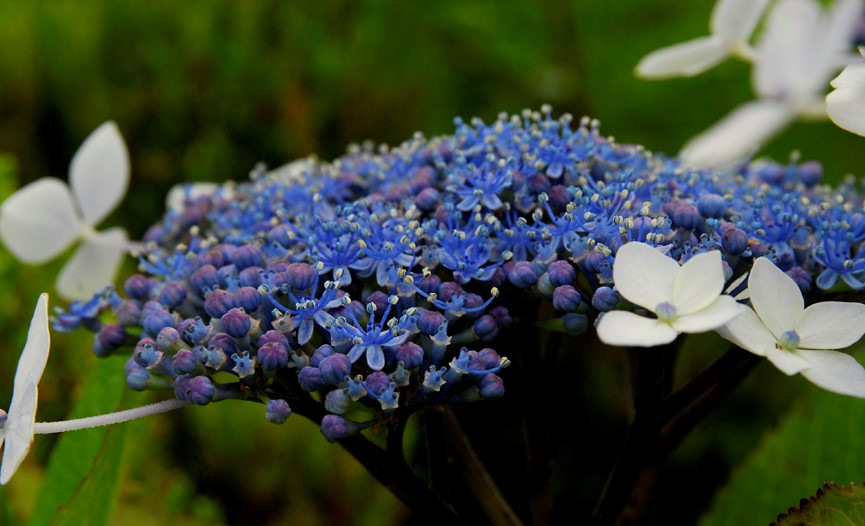 Gestão e Controlo de Espécies Invasoras nos Açores
Novembro 2022 | Direção Regional do Ambiente e Alterações Climáticas (DRAAC)
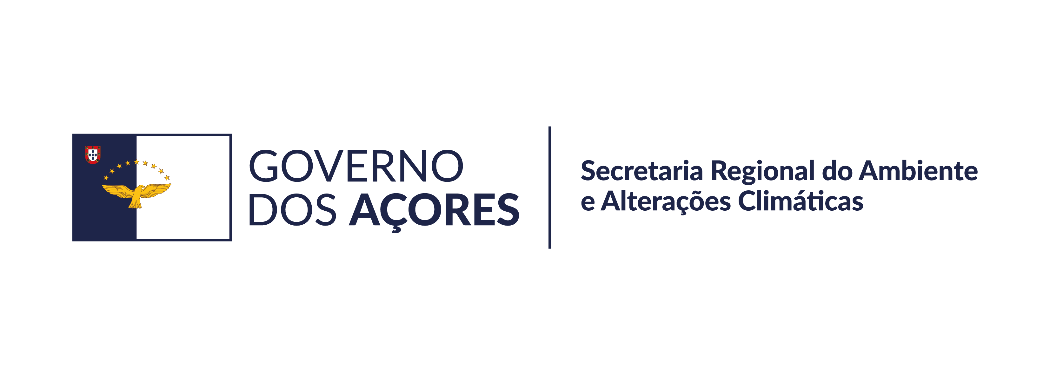 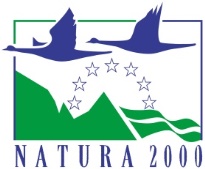 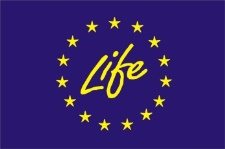 Gestão e controlo de espécies invasoras nos Açores
Direção Regional do Ambiente e Alterações Climáticas
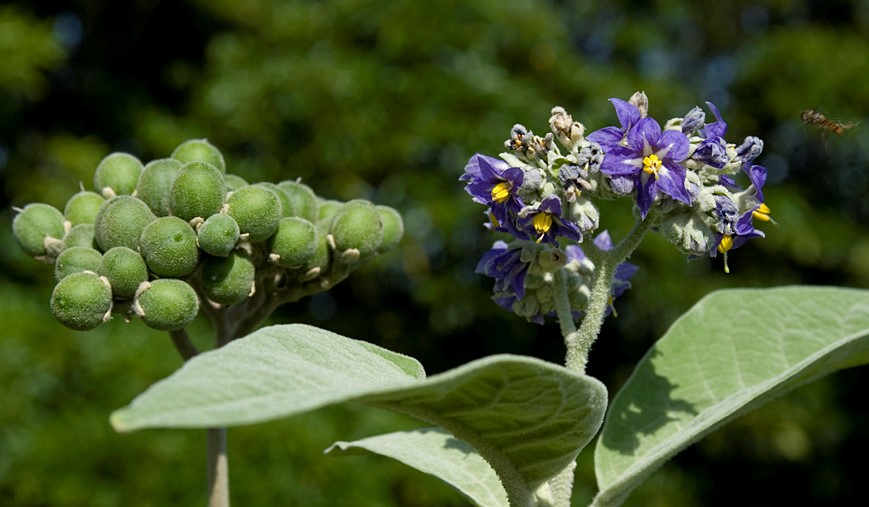 Parte 1 – Espécies invasoras nos Açores
Parte 2 – Espécies nativas e endémicas
Parte 3 – Técnicas de controlo
Parte 4 – Equipamentos e ferramentas
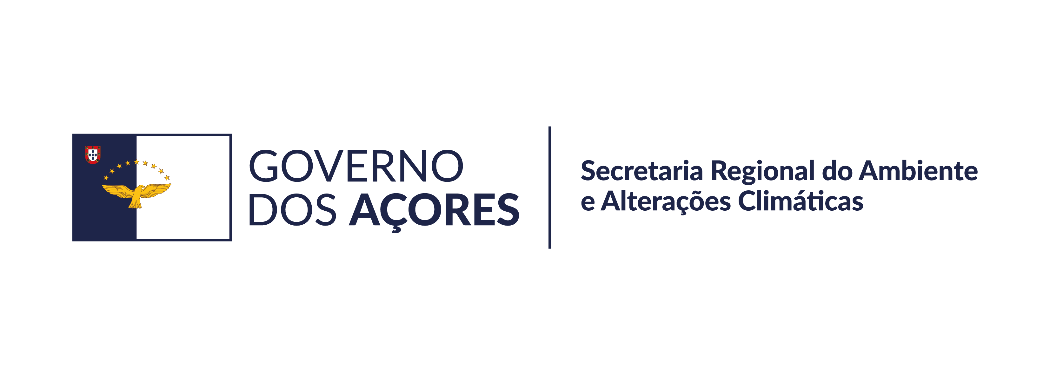 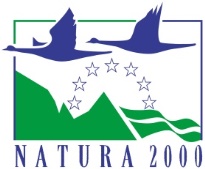 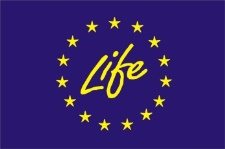 Gestão e controlo de espécies invasoras nos Açores
Direção Regional do Ambiente e Alterações Climáticas
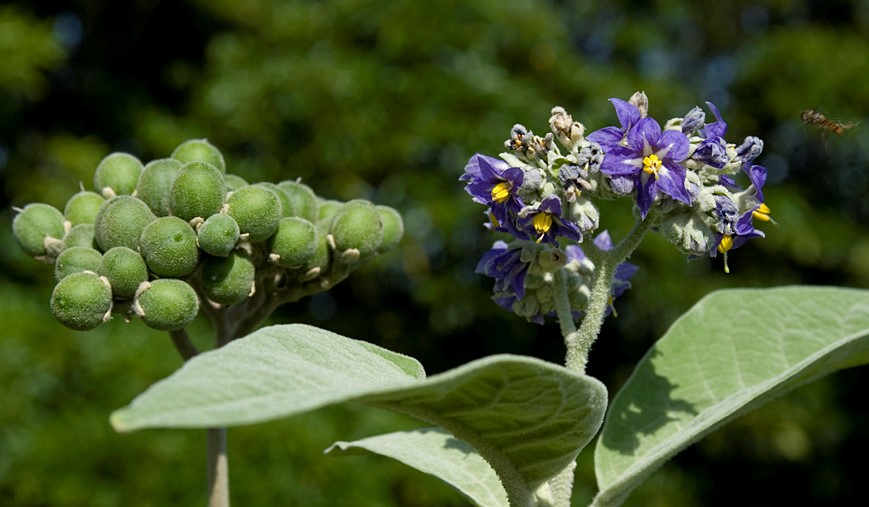 Parte 1 – Espécies invasoras nos Açores
Parte 2 – Espécies nativas e endémicas
Parte 3 – Técnicas de controlo
Parte 4 – Equipamentos e ferramentas
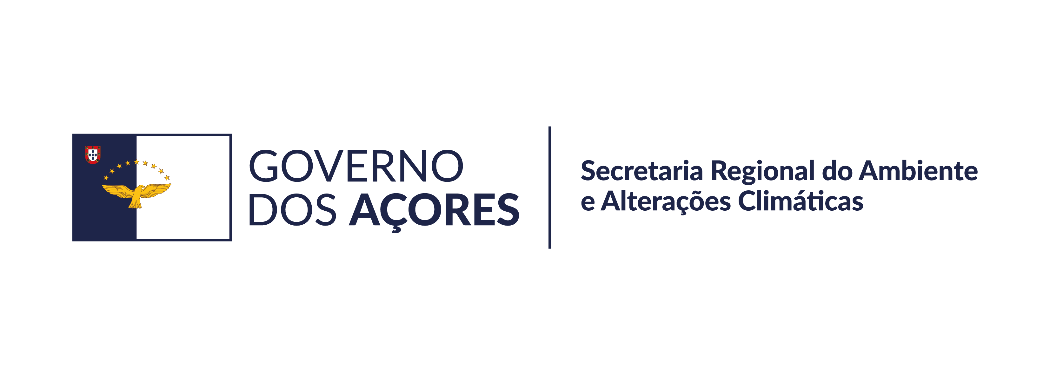 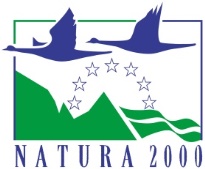 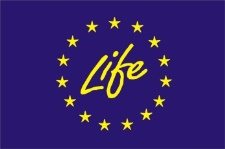 Gestão e controlo de espécies invasoras nos Açores
Direção Regional do Ambiente e Alterações Climáticas
Definições
Endémicas dos Açores – Existiam exclusivamente nos Açores aquando da descoberta das ilhas;
Nativas dos Açores – Existiam nas ilhas aquando da sua descoberta, mas poderiam também existir noutros locais.
Uma Endémica de um local é sempre Nativa nesse mesmo local;

Nem sempre uma Nativa é Endémica – isto nos casos onde não houve diferenciação genética das espécies em relação aos seus locais de origem.
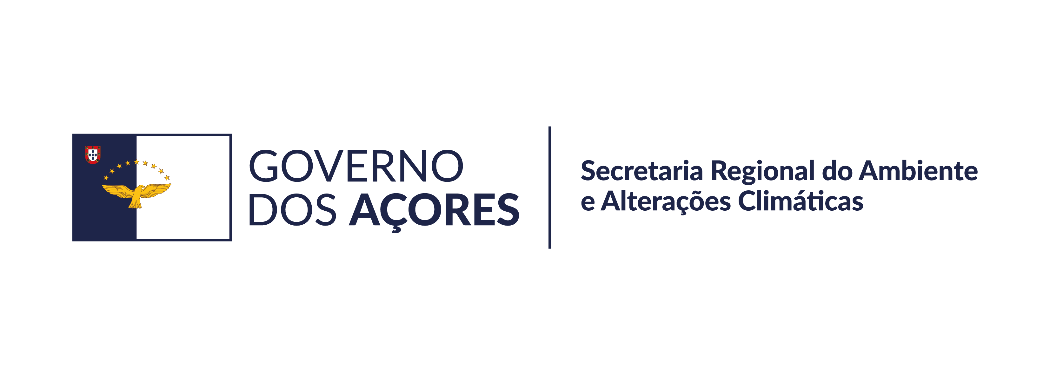 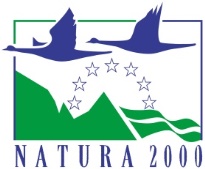 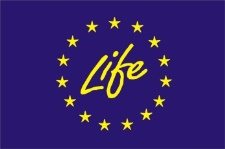 Gestão e controlo de espécies invasoras nos Açores
Direção Regional do Ambiente e Alterações Climáticas
Como é que cá chegaram as espécies que deram origem à Flora dos Açores?
Após colonização:
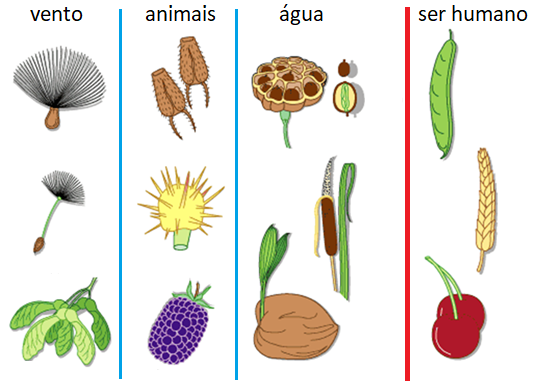 Pequenas sementes & esporos
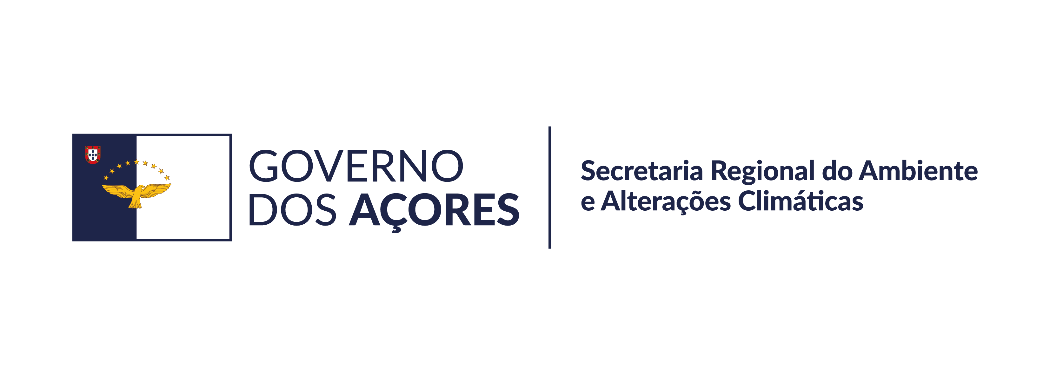 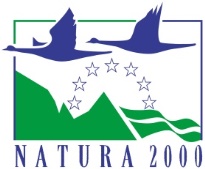 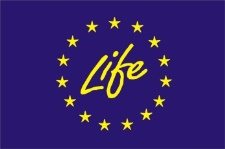 Gestão e controlo de espécies invasoras nos Açores
Direção Regional do Ambiente e Alterações Climáticas
Como é que cá chegaram as espécies que deram origem à Flora dos Açores?
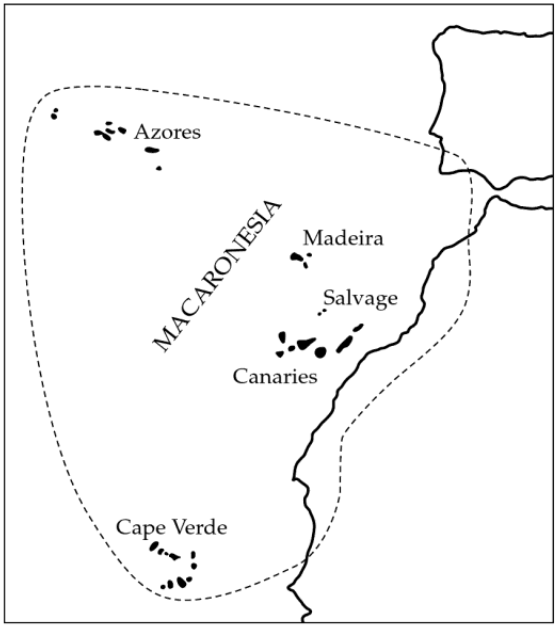 Stepping-stones
Uma das importantes formas de entrada das espécies iniciais na região biogeográfica da Macaronésia durante a época do Plioceno (há 5-2 milhões de anos).
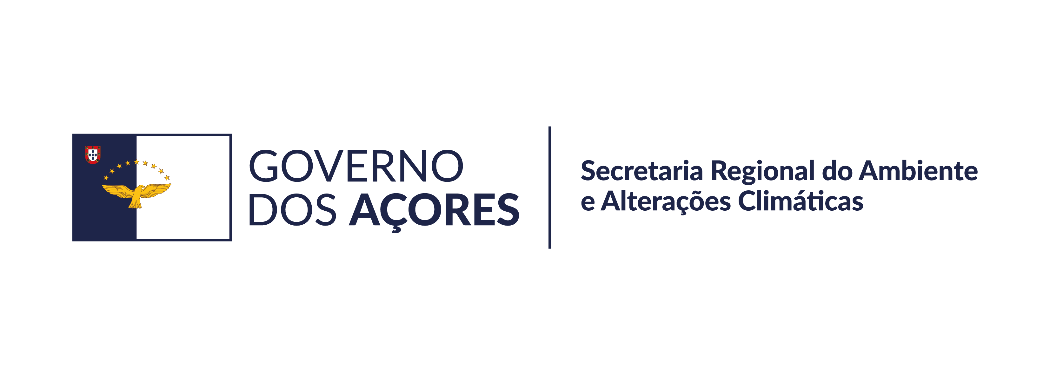 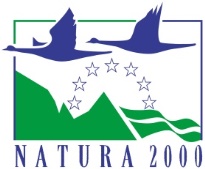 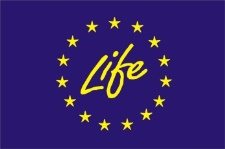 Gestão e controlo de espécies invasoras nos Açores
Direção Regional do Ambiente e Alterações Climáticas
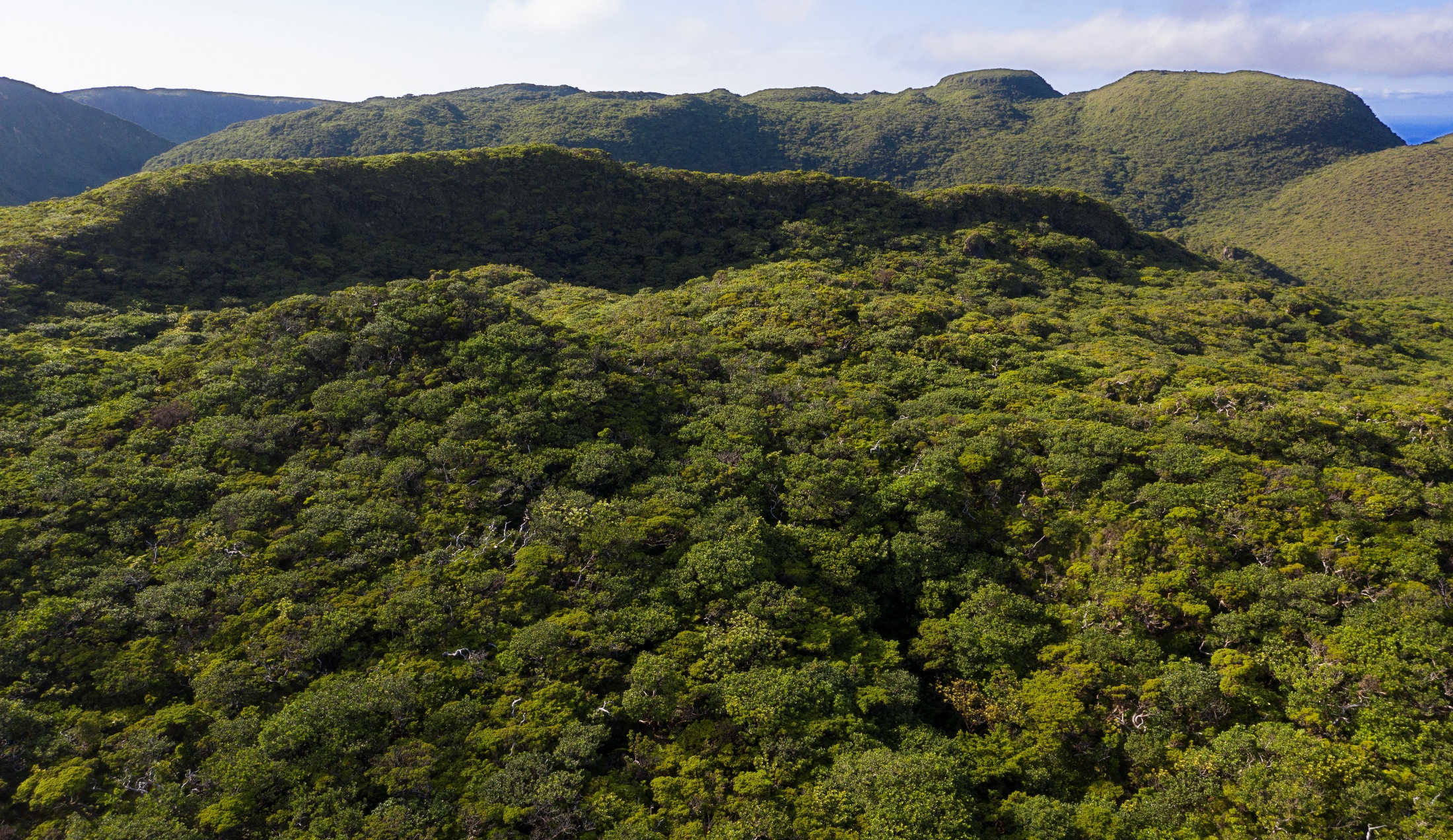 Laurissilva – termo para a floresta natural dos Açores; “fóssil vivo” que sobreviveu a idade de gelo e ainda ocorre na região da Macaronésia.
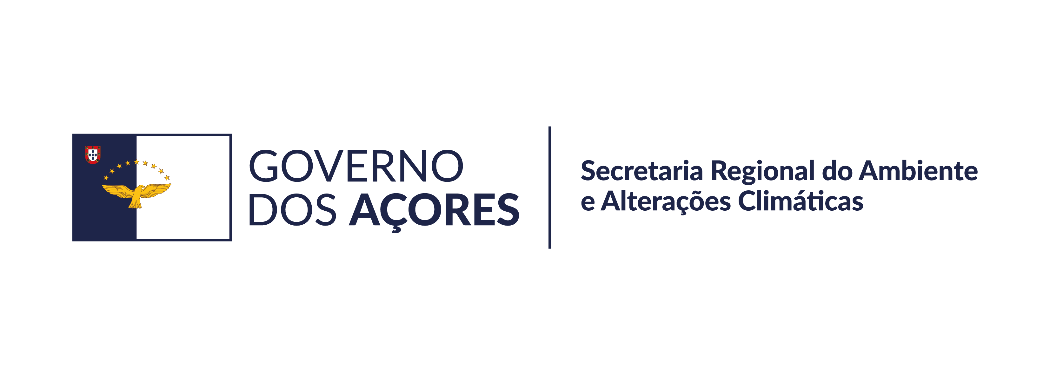 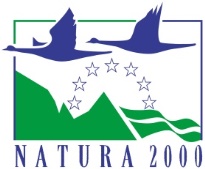 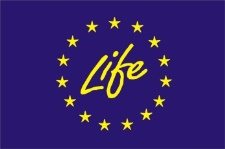 Gestão e controlo de espécies invasoras nos Açores
Direção Regional do Ambiente e Alterações Climáticas
Definições
Exótica – não existe num local naturalmente, pode ser exótica e não ser invasora (ex. da batata e outras culturas alimentares);
Invasora – uma exótica, com grande poder de adaptação, dispersão e regeneração natural com grandes prejuízos ambientais e/ou económicos (ex. roca-da-velha);
Naturalizada – uma espécie exótica que já se disseminou tanto que já é considerada como fazendo parte da vegetação local, sem grande impacto ecológico nos ecossistemas.
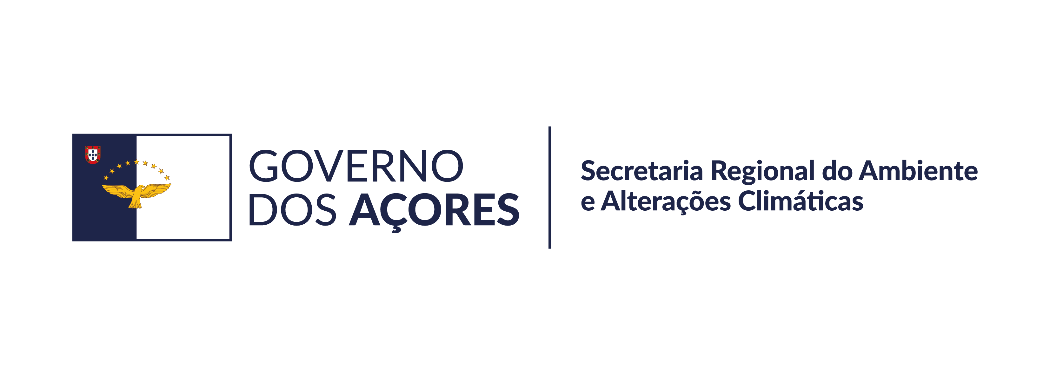 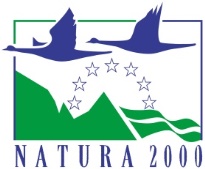 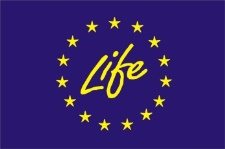 Gestão e controlo de espécies invasoras nos Açores
Direção Regional do Ambiente e Alterações Climáticas
Desmatações das florestas para as culturas agrícolas
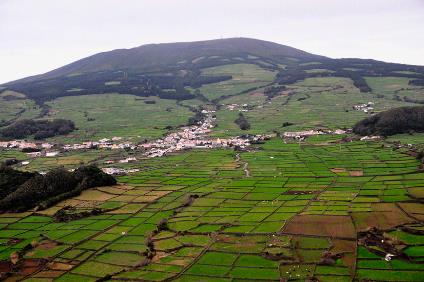 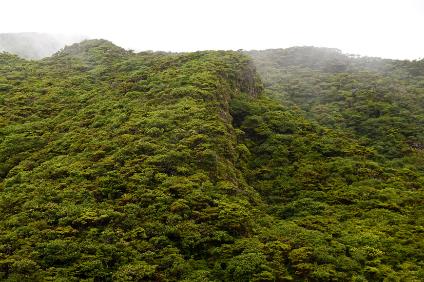 Açores, Celeiros de Portugal – foi preciso desbravar terra para a intensificação das culturas agrícolas e sobrevivência dos populações.
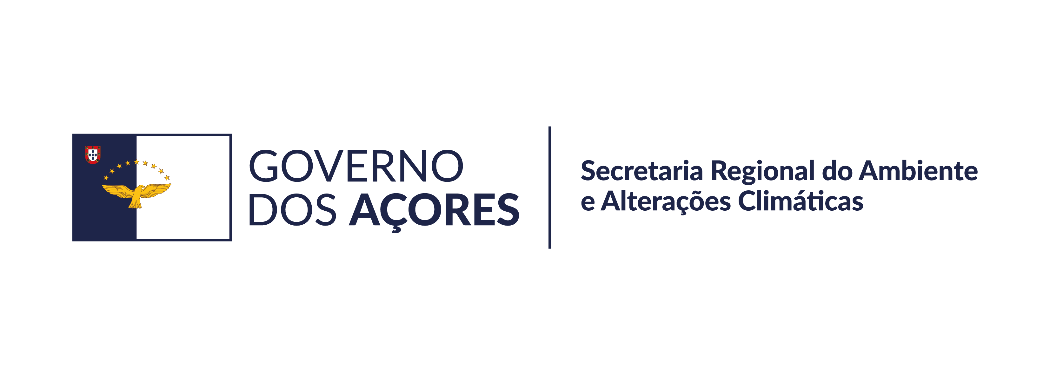 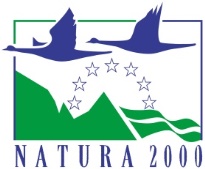 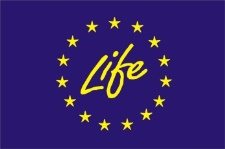 Gestão e controlo de espécies invasoras nos Açores
Direção Regional do Ambiente e Alterações Climáticas
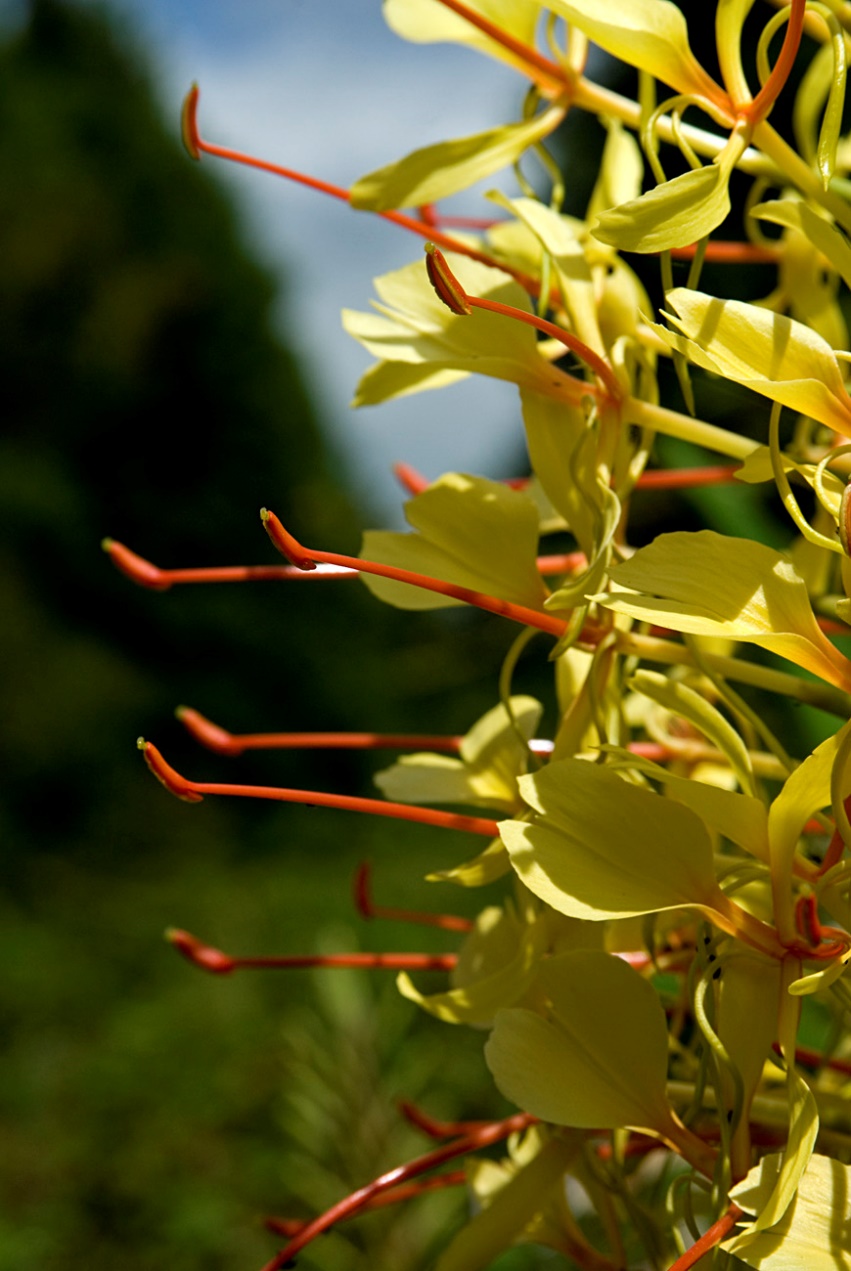 A entrada de vegetação exótica
Culturas agrícolas para cultivo (consumo e exportação); 

Essências florestais (após a sobre-exploração da floresta Laurissilva);

Coleções botânicas para jardins (ex. gentleman farmers de S. Miguel);

Introduções acidentais (com disseminação antrópica).
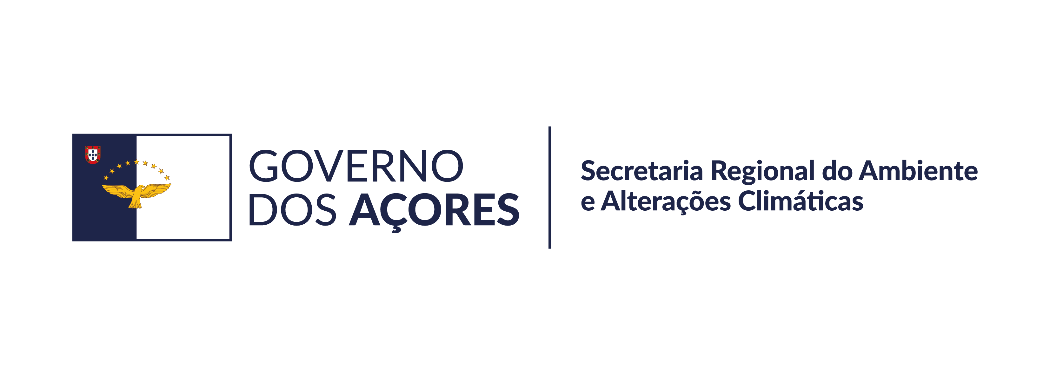 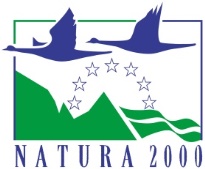 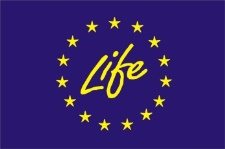 Gestão e controlo de espécies invasoras nos Açores
Direção Regional do Ambiente e Alterações Climáticas
Porque algumas exóticas se tornam invasoras?
Biologia adaptativa e competitiva: 
crescimento rápido; 
fácil regeneração natural; 
abundante produção de sementes ou propágulos vegetativos;
frutos atrativos à avifauna; 

Ornamentais apelativas e de fácil propagação (vegetativa); 

Abandono de terras agrícolas e florestais; 

Falta de conhecimento; 

Clima propício.
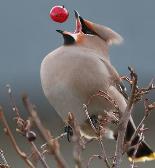 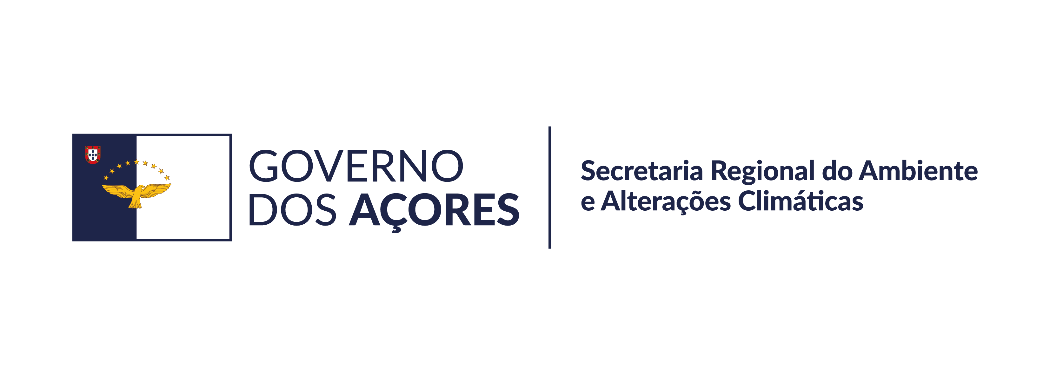 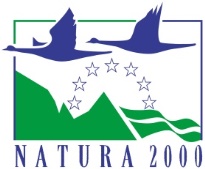 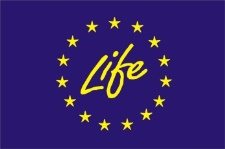 [Speaker Notes: Crescem rápido e assumem o controle, sombreando as plantas nativas;
Produção de muita semente ou propagação vegetativa a partir de fragmentos de planta ou rizoma;
Algumas têm flores grandes e vistosas que atraem os polinizadores para longe das flores nativas;
Atratividade dos frutos e dispersão pela fauna existente (ingerido);
Dispersão por vento, ribeiras, equipamento recreativo (material de pesca, barcos), equipamento de campismo, pneus, etc.
Podem ter sistemas radiculares fortes e expansivos, o que não deixa “espaço” para as espécies nativas se desenvolverem (ex. roca-da-velha);
Alteram a tipologia de habitat naturais, afetando os insetos e outros animais que ali vivem, assim como as espécies de flora estruturantes.]
Gestão e controlo de espécies invasoras nos Açores
Direção Regional do Ambiente e Alterações Climáticas
A dispersão de sementes pelas aves
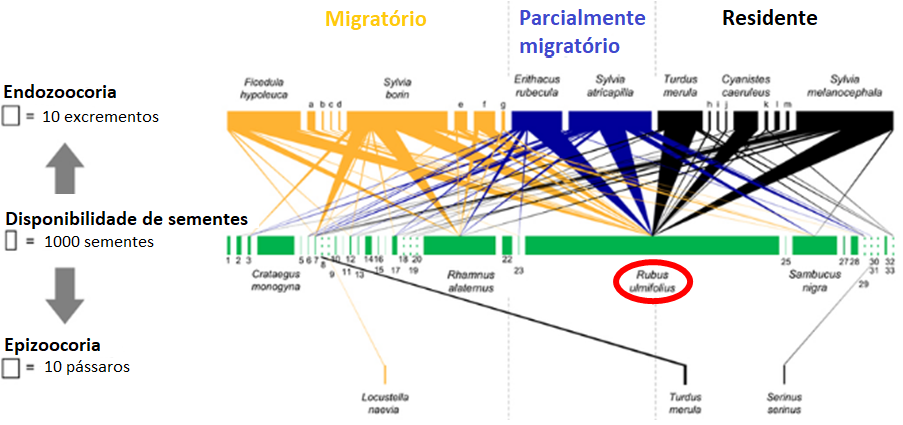 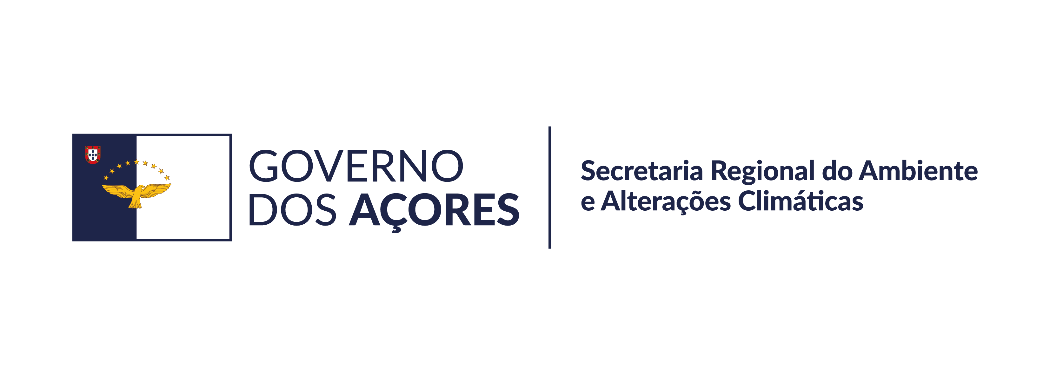 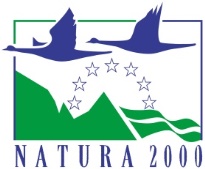 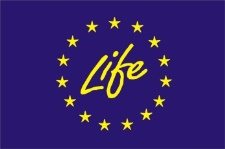 Gestão e controlo de espécies invasoras nos Açores
Direção Regional do Ambiente e Alterações Climáticas
Flora invasora de todo o mundo
Europa
Ulex europaeus
Arundo donax
Mentha suaveolens
Cyperus esculentus
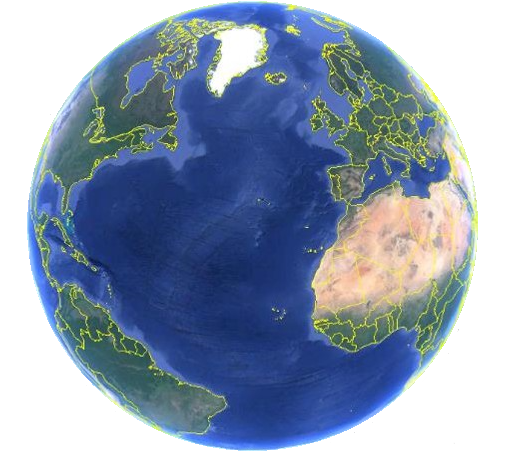 América do Norte
Phytolacca americana
Asia
Hedychium gardnerianum
Leycesteria formosa
Hydrangea macrophylla
Phyllostachys bambusoides
Polygonum capitatum
Lonicera japonica
América do Sul e Central
Gunnera tinctoria 
Solanum mauritianum
Lantana camara
Agave americana
Fuchsia boliviana
Ipomoea indica
Erigeron karvinskianus
Paspalum dilatatum
Egeria densa
Austrália
Pittosporum undulatum
Acacia melanoxylon
Sphaeropteris cooperi 
Dicksonia antarctica
Madeira island
Clethra arborea
Nova Zelândia
Metrosideros excelsa
Leptospermum scoparium
África
Carpobrotus edulis 
Halleria lucida
Pennisetum clandestinum
Cosmopolitas
Pteridium aquilinum 
Rubus ulmifolius
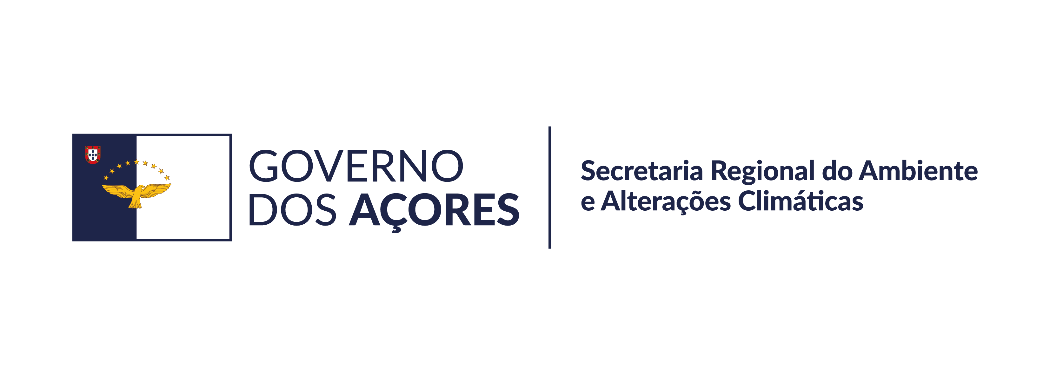 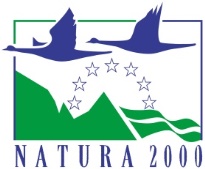 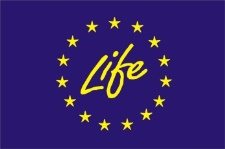 Gestão e controlo de espécies invasoras nos Açores
Direção Regional do Ambiente e Alterações Climáticas
Impacte das Espécies Exóticas Invasoras (EEI)
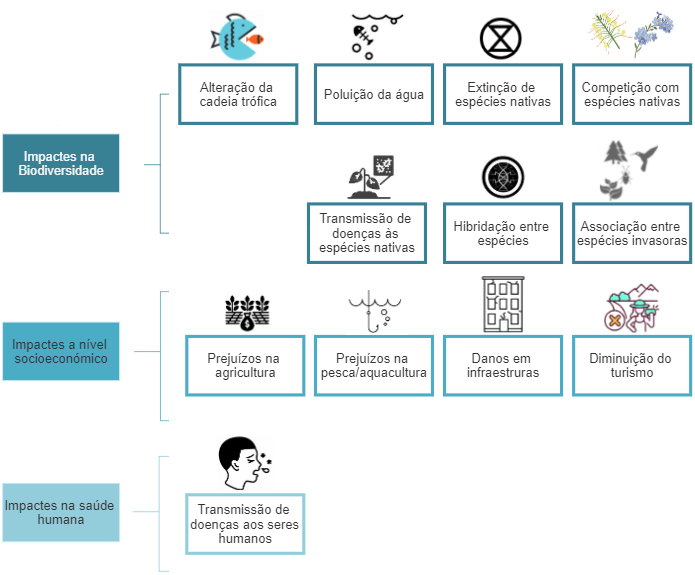 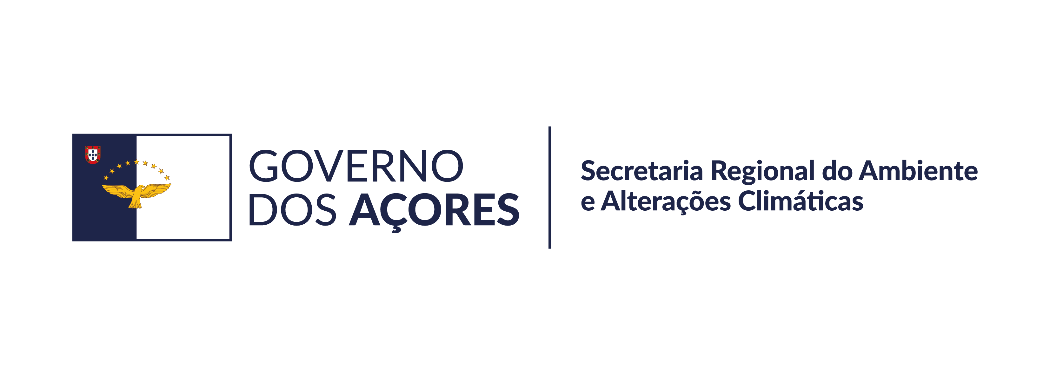 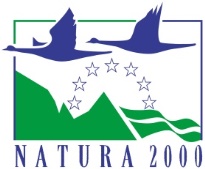 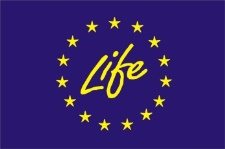 [Speaker Notes: Porque queremos erradicar/controlar Espécies Exóticas Invasoras? 
- Para proteger a nossa flora nativa, que muitas vezes fica subjugada, na sombra das espécies invasoras;
- Manter o fornecimento dos serviços ecossistémicos (p. ex. regulação hidrológica, polinização);
- Evitar a hibridização de espécies endémicas com espécies exóticas semelhantes; 
- Salvaguardar a nossa diversidade genética única no mundo;
- Prevenir uma maior degradação paisagística; 
- Permitir o bom desenvolvimento de culturas (agrícolas e florestais); 
- Evitar grandes danos econômicos;
- Reestabelecer a estabilidade do solo, e evitar erosão; 
- Salvar ecossistemas aquáticos (caso das lagoas nas Flores);
- Publicitar e rentabilizar a nossa singularidade, com as espécies endémicas.]
Gestão e controlo de espécies invasoras nos Açores
Direção Regional do Ambiente e Alterações Climáticas
EEI mais comuns e problemáticas nos Açores - Arbóreas
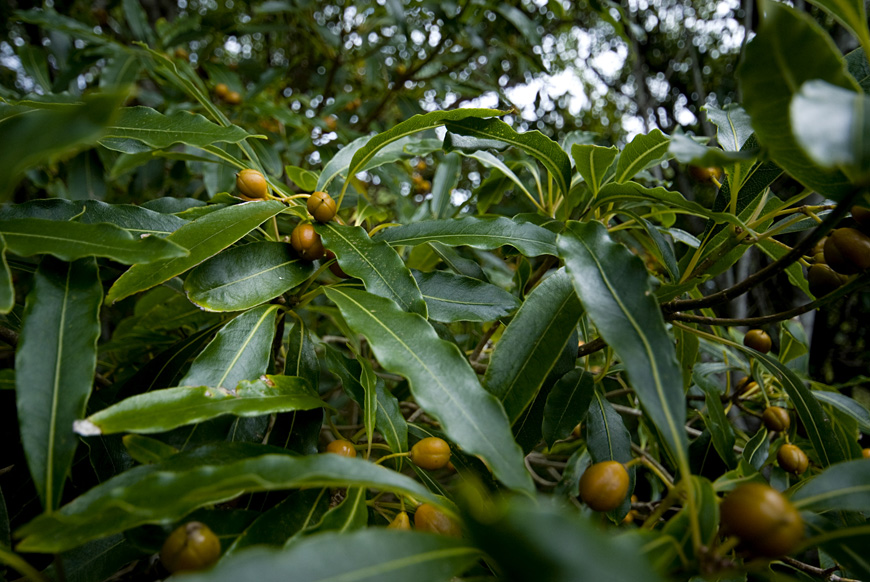 Pittosporum undulatum
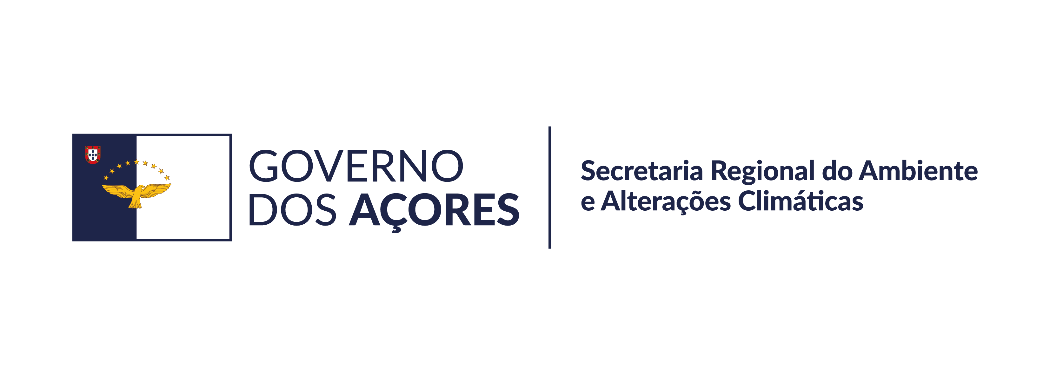 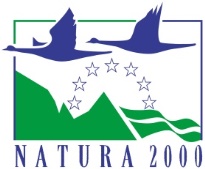 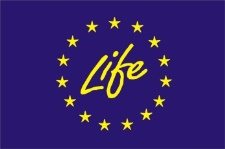 [Speaker Notes: Inventário Florestal de 2007: incenso ocupa 49,3% de todos os espaços florestais dos Açores!]
Gestão e controlo de espécies invasoras nos Açores
Direção Regional do Ambiente e Alterações Climáticas
O incenso na floresta açoriana
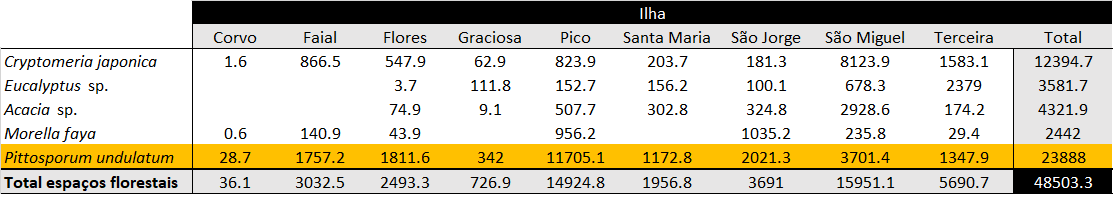 Fonte: Inventário Florestal Regional
Apenas uma espécie, invasora, ocupa 49.3% de toda a área florestal dos Açores
(dados do Inventário Florestal de 2007)
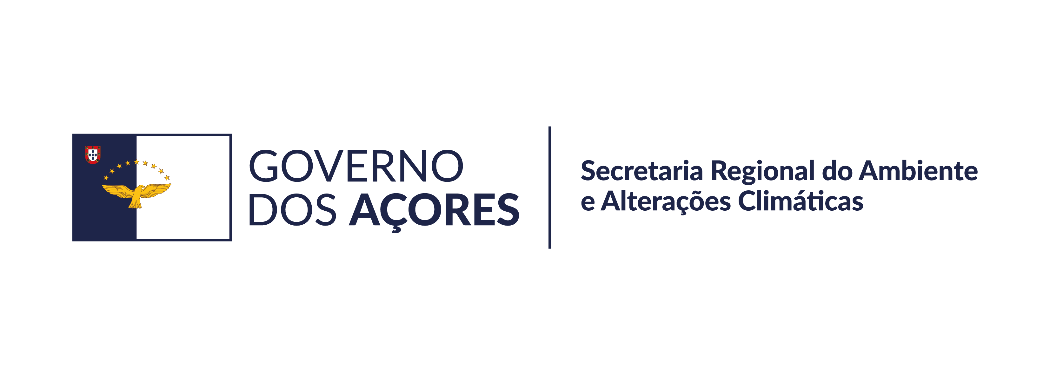 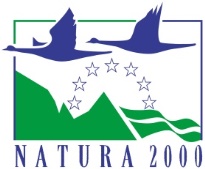 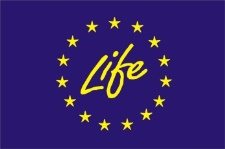 Gestão e controlo de espécies invasoras nos Açores
Direção Regional do Ambiente e Alterações Climáticas
EEI mais comuns e problemáticas nos Açores - Arbóreas
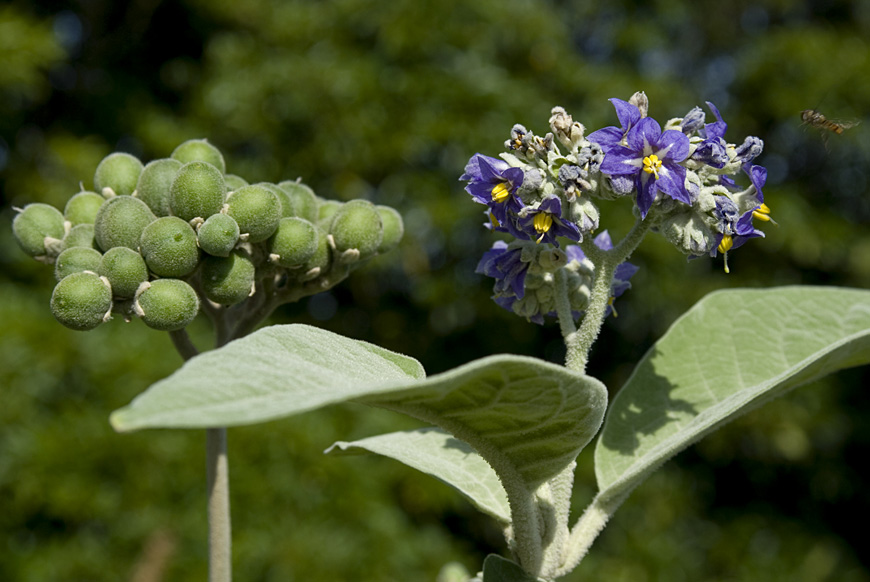 Solanum mauritianum
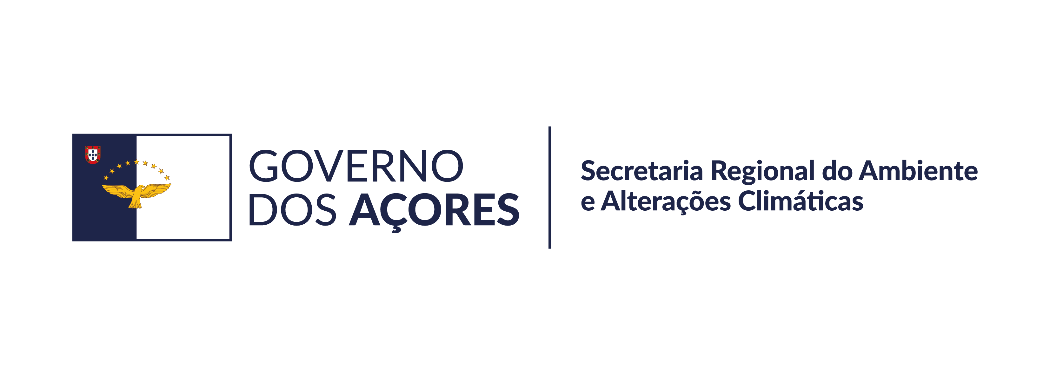 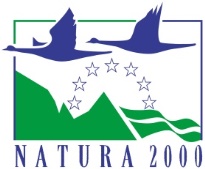 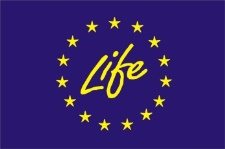 Gestão e controlo de espécies invasoras nos Açores
Direção Regional do Ambiente e Alterações Climáticas
EEI mais comuns e problemáticas nos Açores - Arbóreas
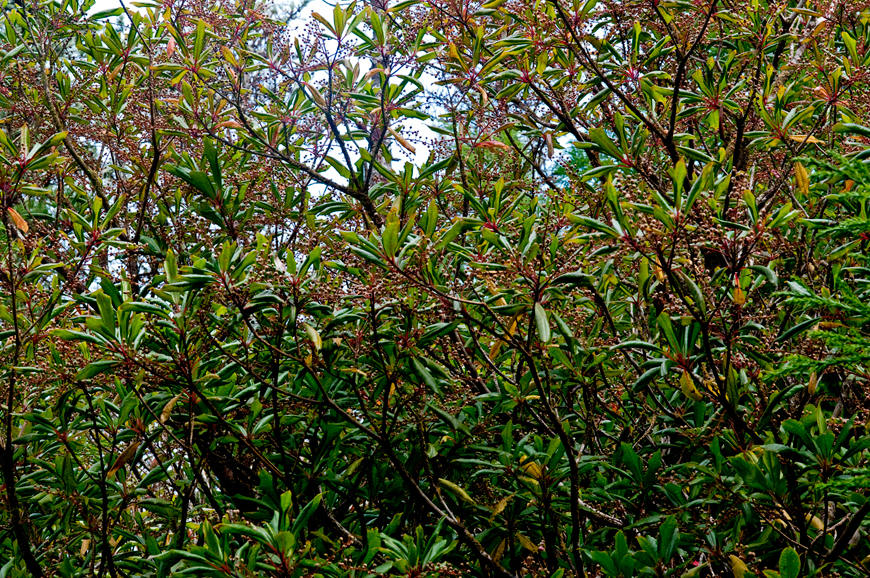 Clethra arborea
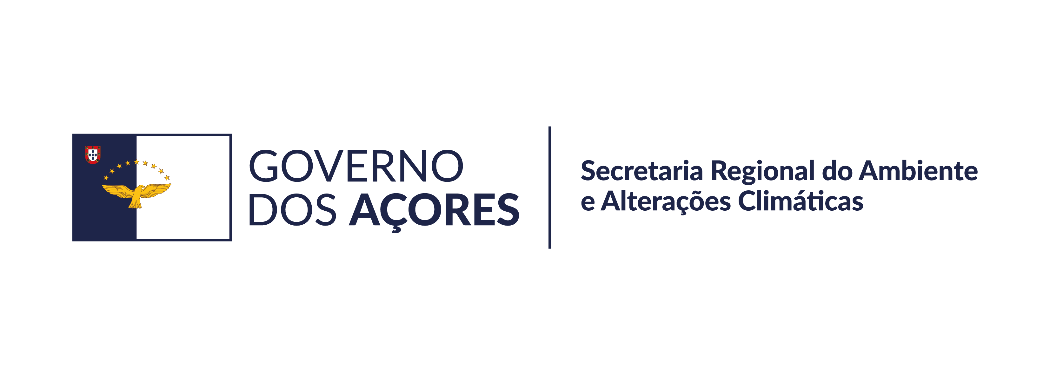 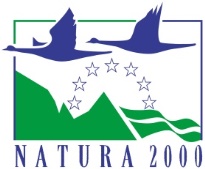 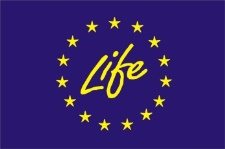 Gestão e controlo de espécies invasoras nos Açores
Direção Regional do Ambiente e Alterações Climáticas
EEI mais comuns e problemáticas nos Açores - Arbóreas
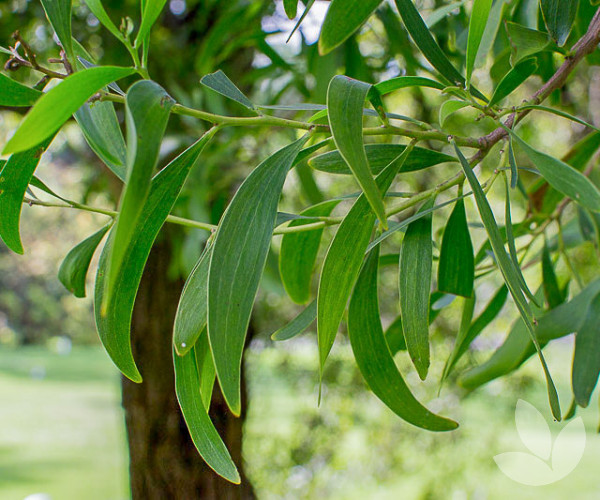 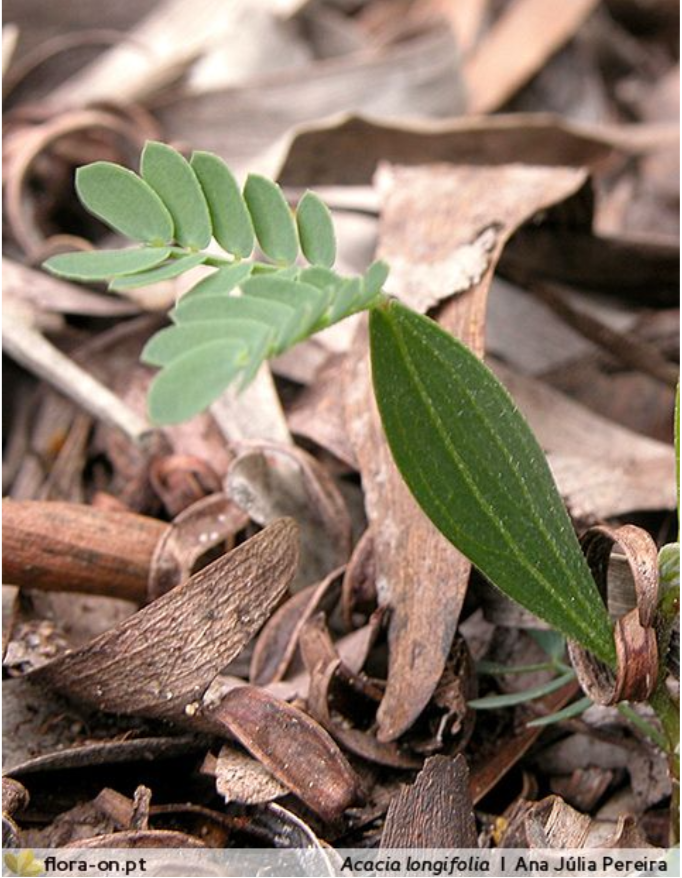 https://www.specialitytrees.com.au/trees/acacia-melanoxylon-t08kk
Acacia melanoxylon
Acacia longifolia
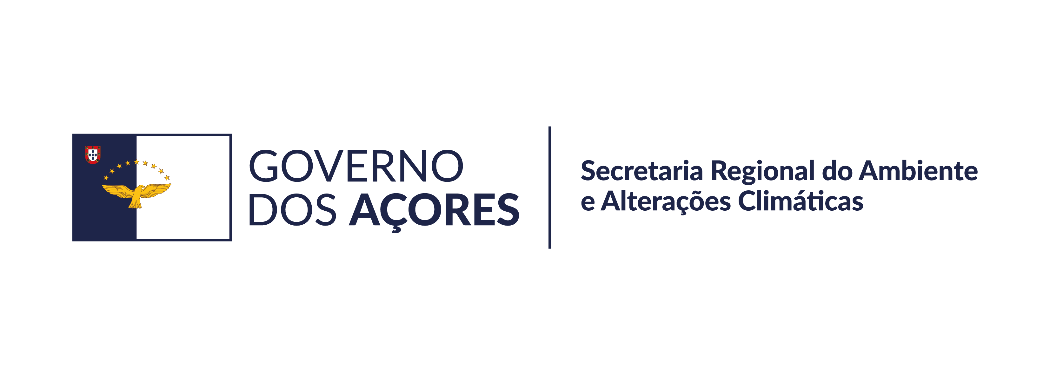 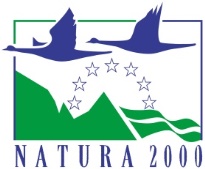 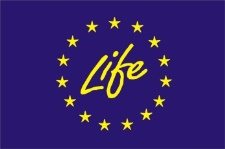 Gestão e controlo de espécies invasoras nos Açores
Direção Regional do Ambiente e Alterações Climáticas
EEI mais comuns e problemáticas nos Açores - Arbóreas
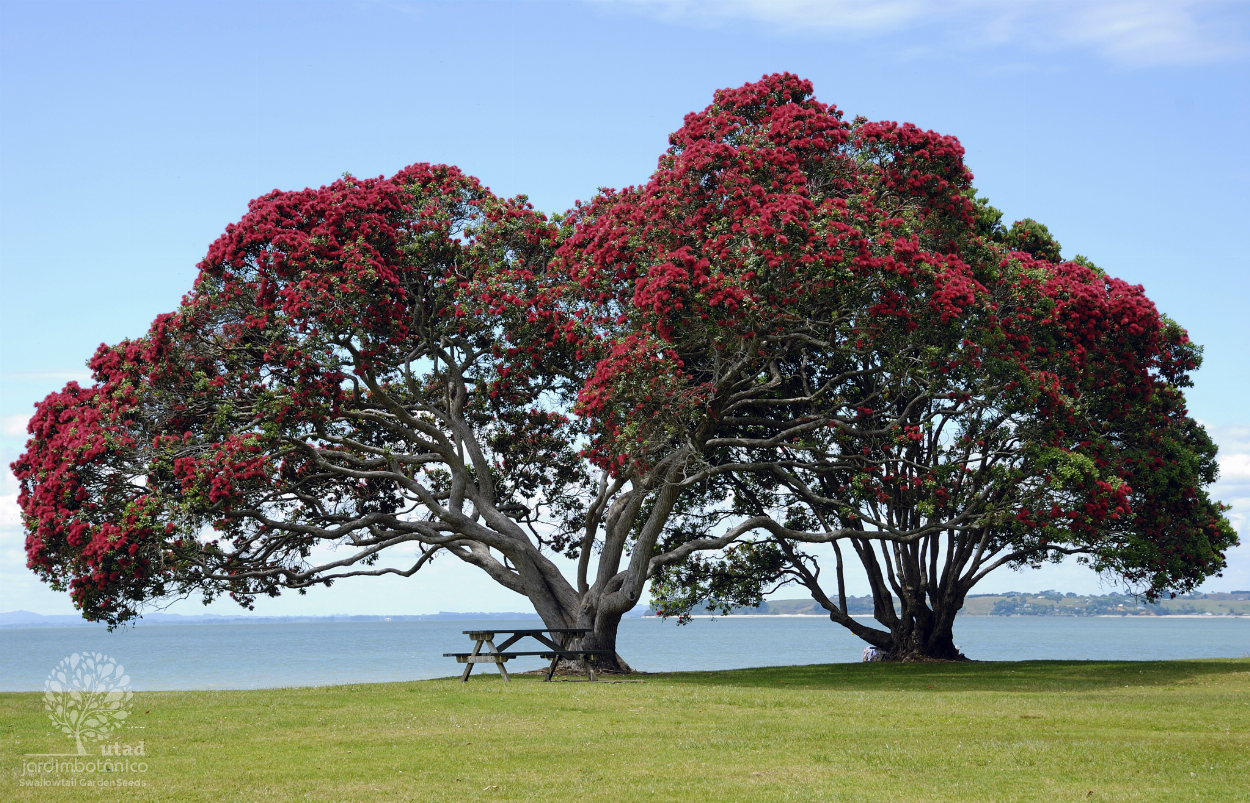 https://jb.utad.pt/especie/Metrosideros_excelsa
Metrosideros excelsa
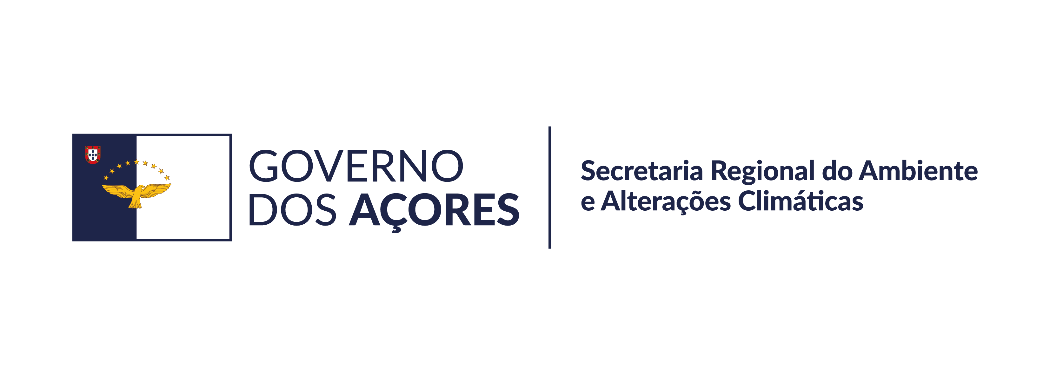 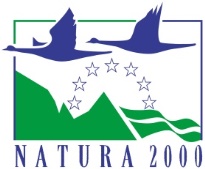 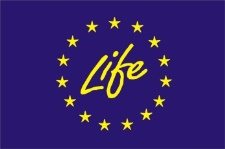 Gestão e controlo de espécies invasoras nos Açores
Direção Regional do Ambiente e Alterações Climáticas
EEI mais comuns e problemáticas nos Açores - Arbustivas
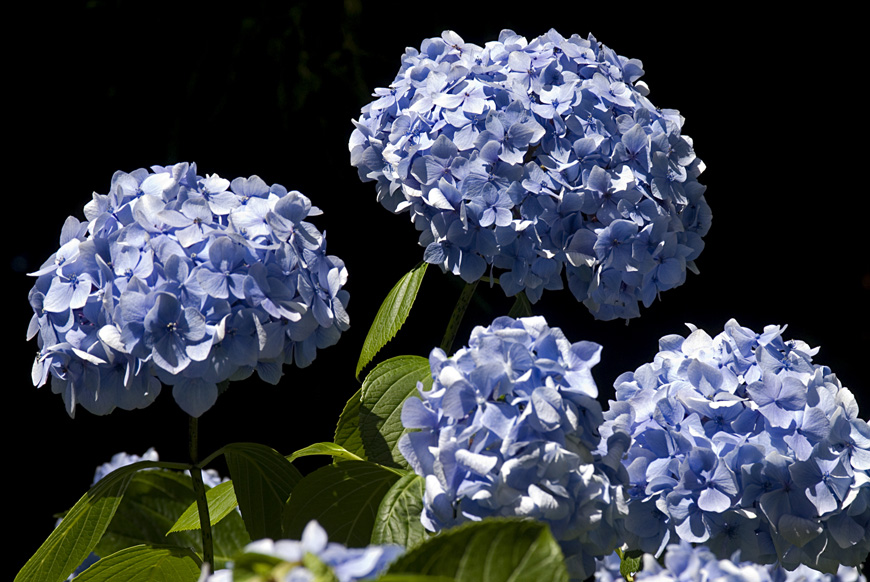 Hydrangea macrophylla
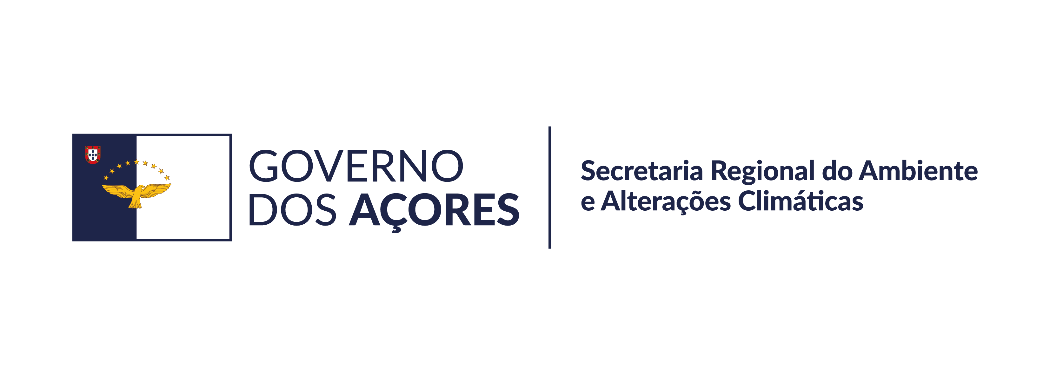 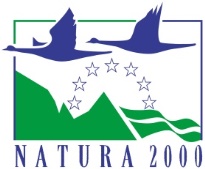 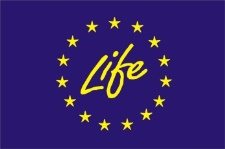 Gestão e controlo de espécies invasoras nos Açores
Direção Regional do Ambiente e Alterações Climáticas
EEI mais comuns e problemáticas nos Açores - Arbustivas
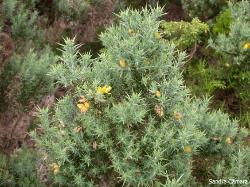 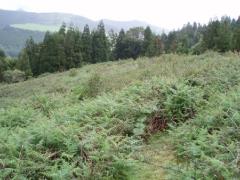 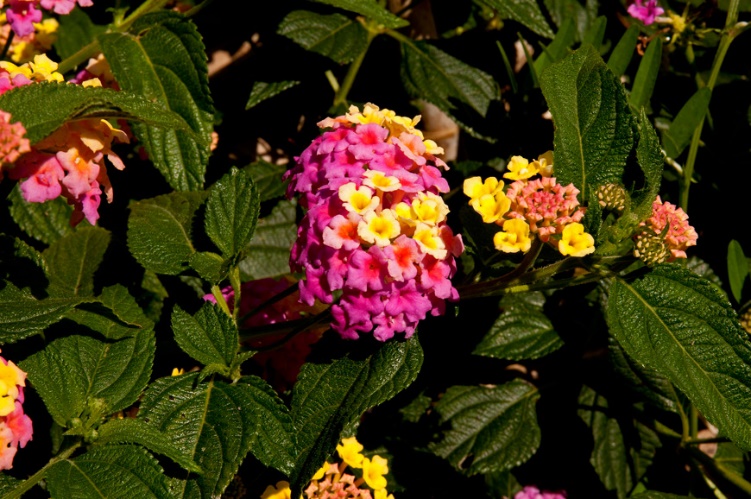 Rubus ulmifolius
Lantana camara
Ulex europaeus
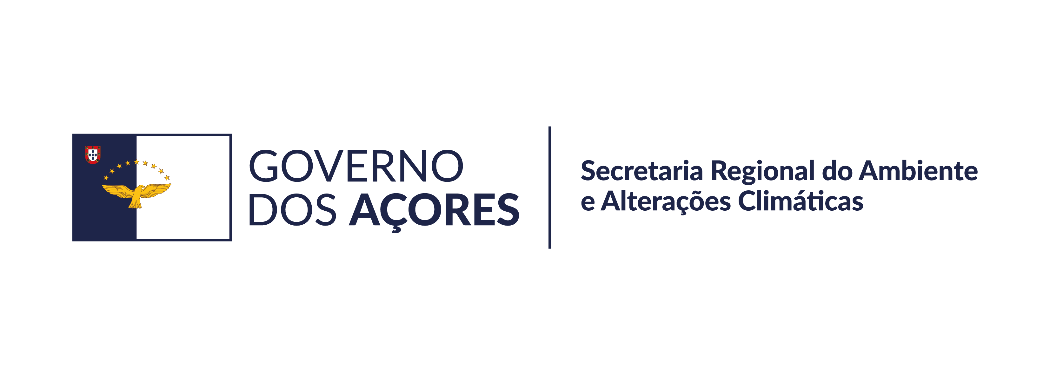 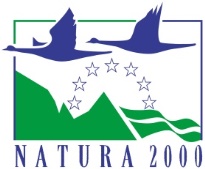 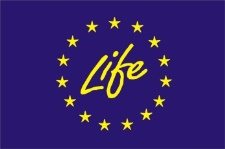 [Speaker Notes: Lantana camara é um arbusto semi-herbáceo.]
Gestão e controlo de espécies invasoras nos Açores
Direção Regional do Ambiente e Alterações Climáticas
EEI mais comuns e problemáticas nos Açores - Herbáceas
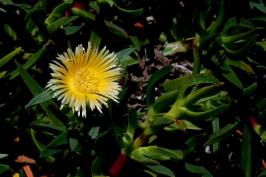 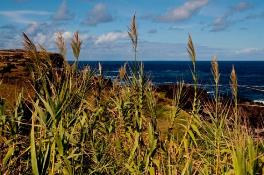 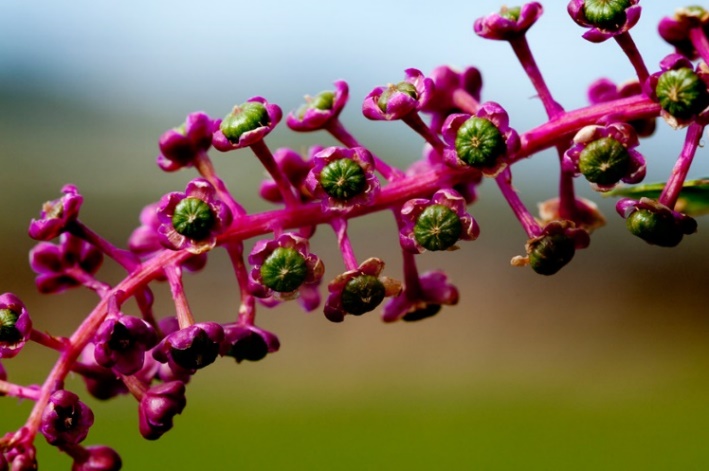 Carpobrotus edulis
Phytolacca americana
Arundo donax
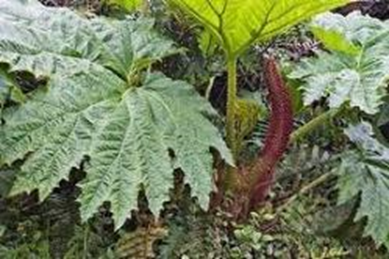 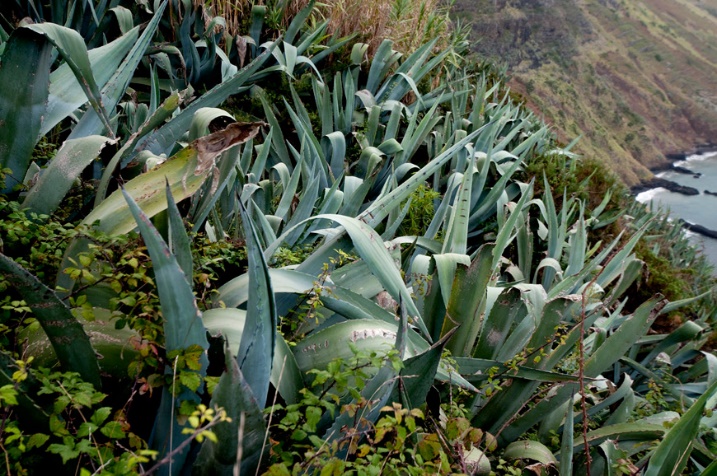 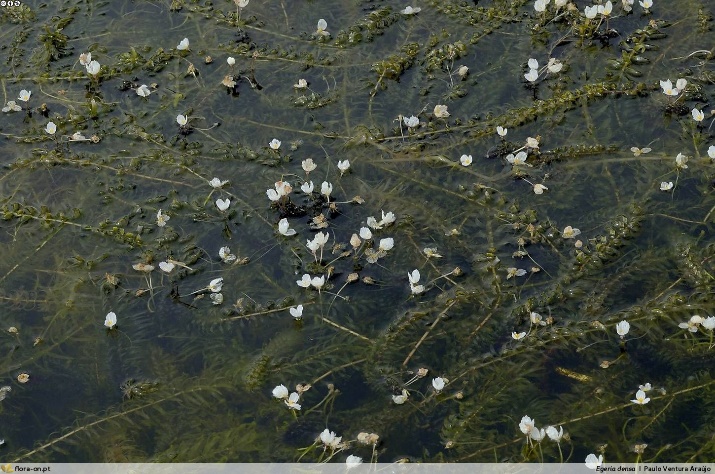 Gunnera tinctoria
Agave americana
Egeria densa (aquática)
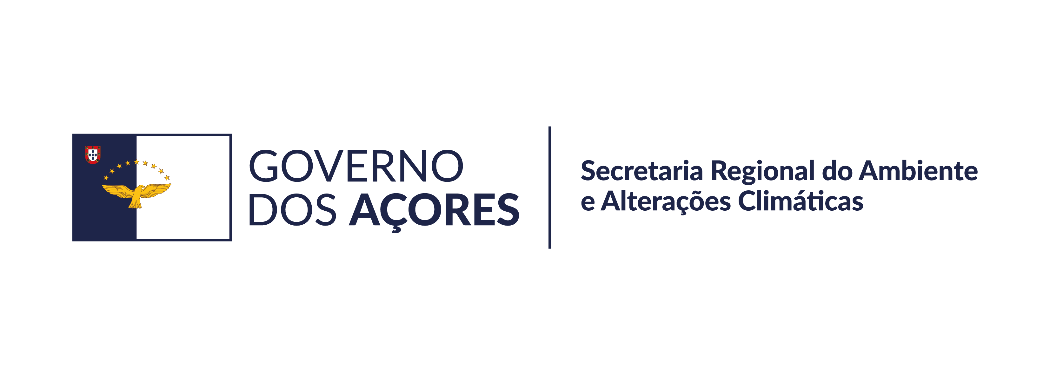 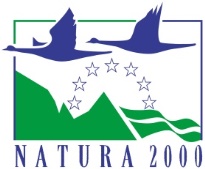 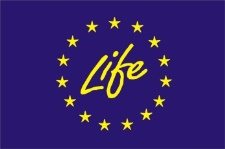 [Speaker Notes: Lantana camara é um arbusto semi-herbáceo.]
Gestão e controlo de espécies invasoras nos Açores
Direção Regional do Ambiente e Alterações Climáticas
EEI mais comuns e problemáticas nos Açores - Herbáceas
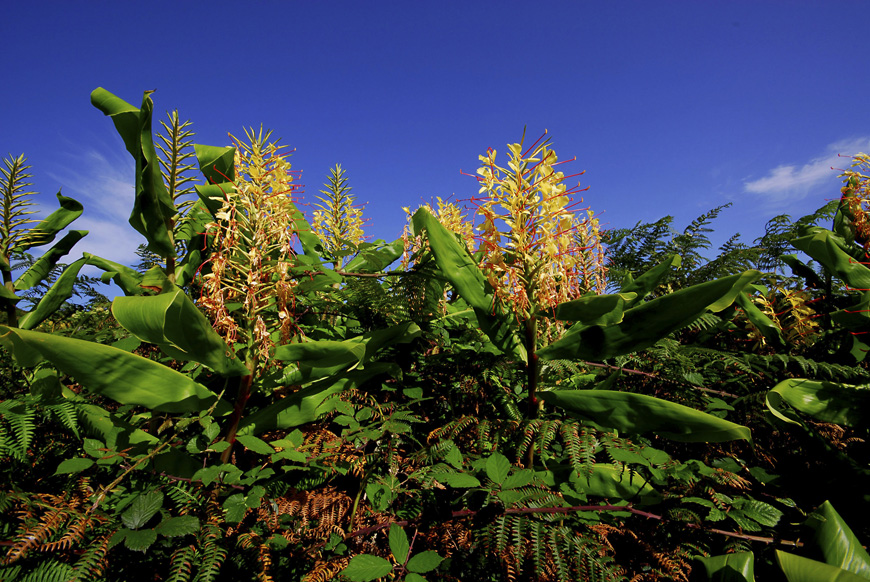 Hedychium gardnerianum
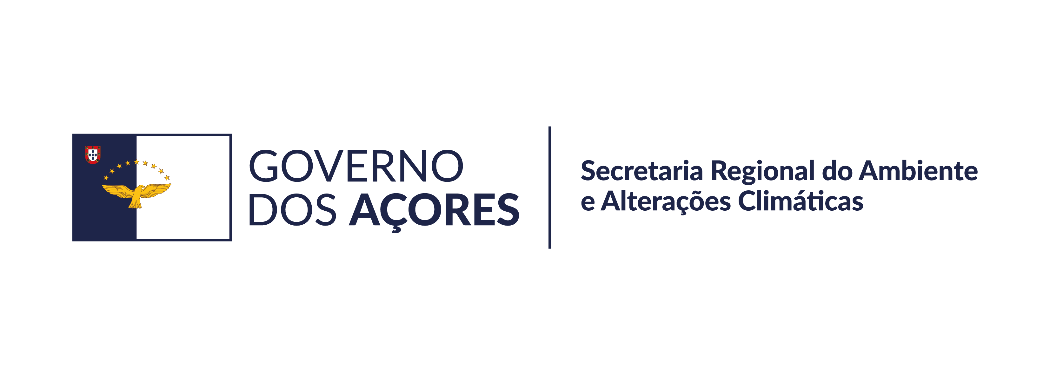 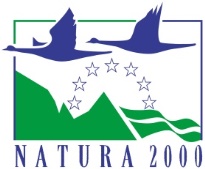 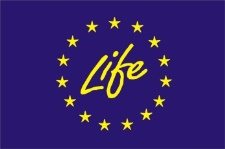 Gestão e controlo de espécies invasoras nos Açores
Direção Regional do Ambiente e Alterações Climáticas
EEI mais comuns e problemáticas nos Açores - Herbáceas
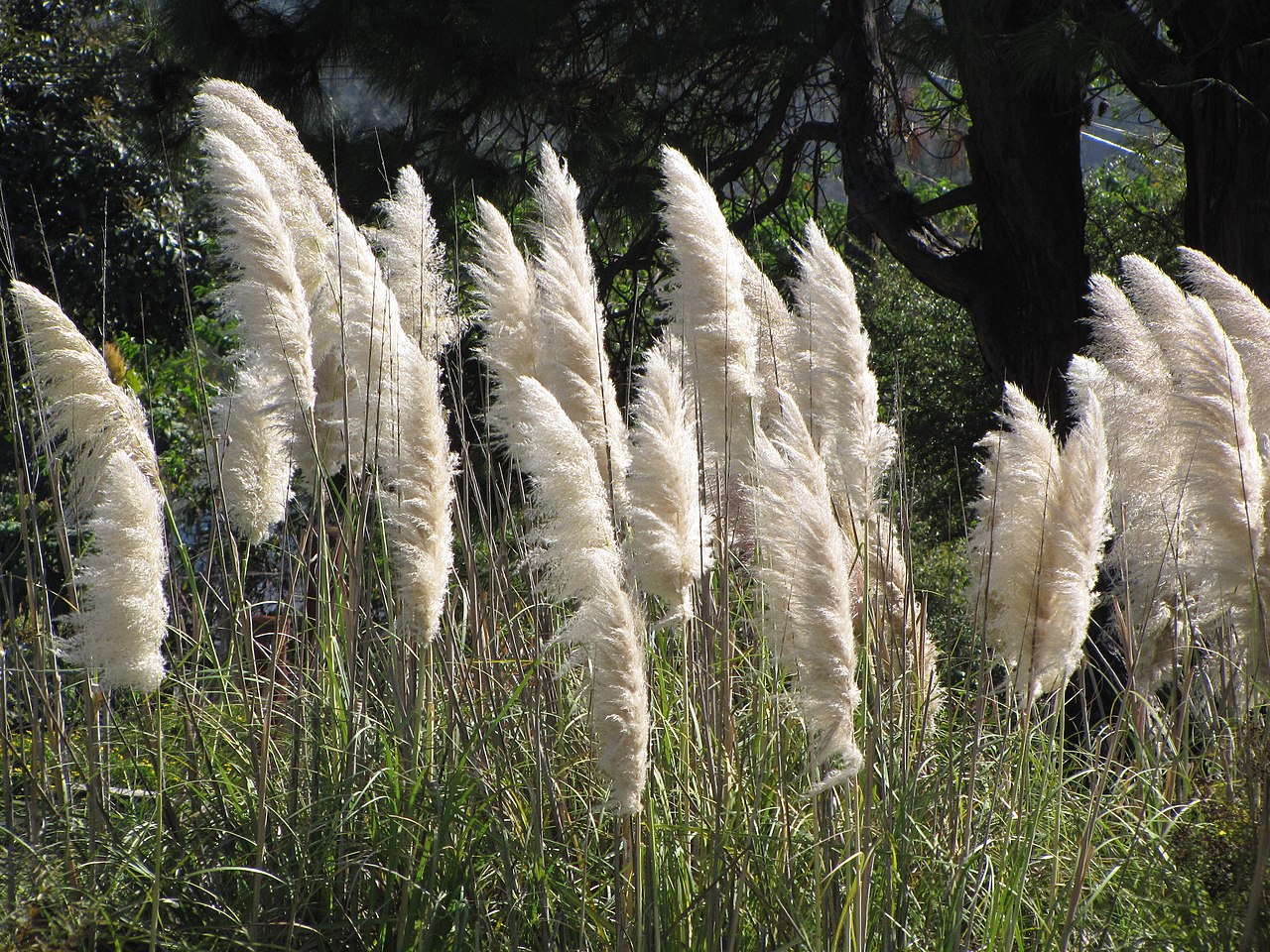 Cortaderia selloana
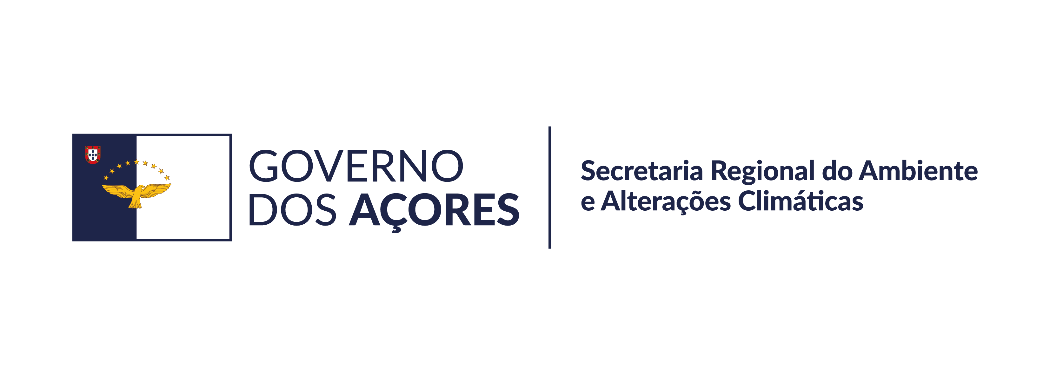 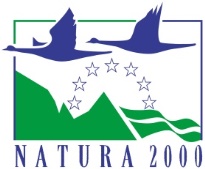 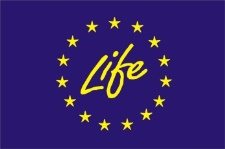 [Speaker Notes: Herbácea rizomatosa]
Gestão e controlo de espécies invasoras nos Açores
Direção Regional do Ambiente e Alterações Climáticas
Olhos abertos para novas infestantes!!!
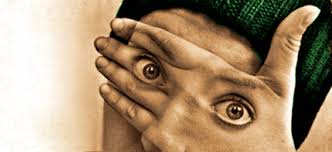 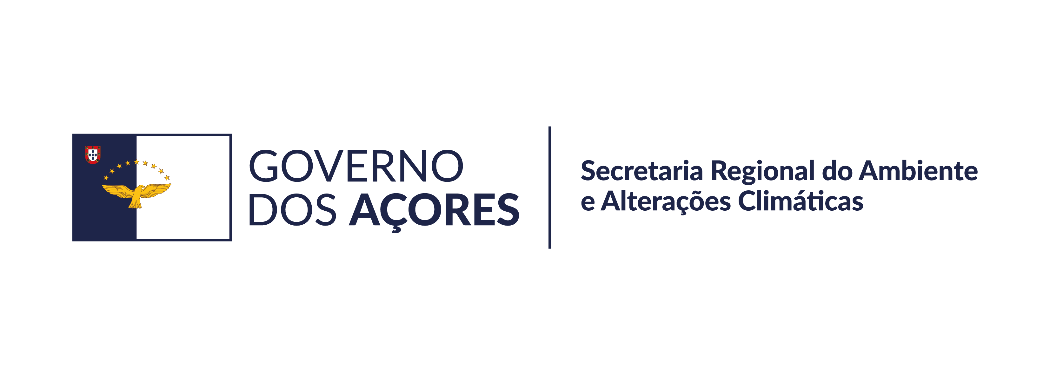 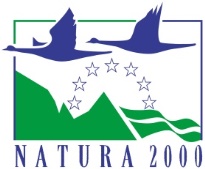 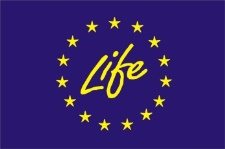 Gestão e controlo de espécies invasoras nos Açores
Direção Regional do Ambiente e Alterações Climáticas
Leycesteria formosa – Terceira e São Miguel
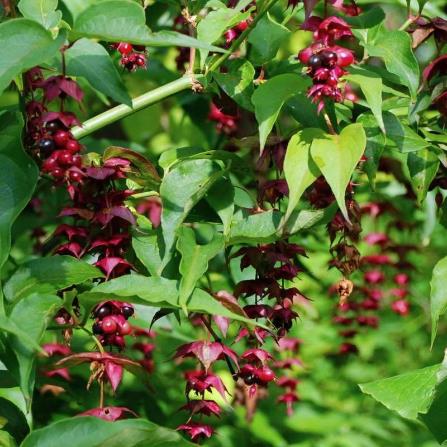 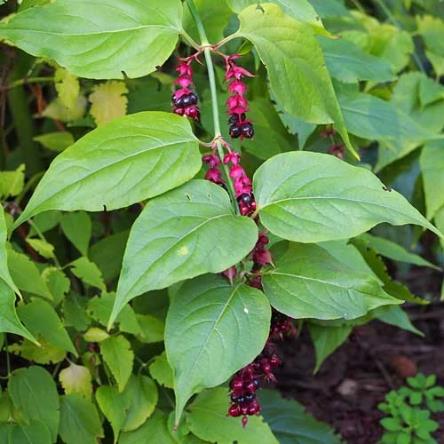 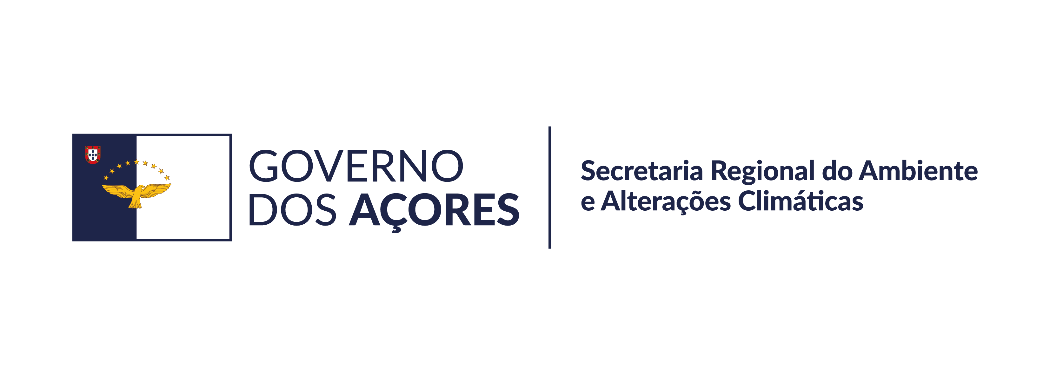 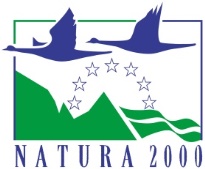 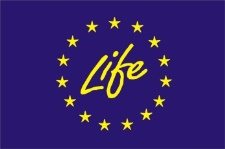 [Speaker Notes: Aquando setembro 2021, esta espécie está dada só para Terceira e São Miguel – outras ilhas devem estar em alerta para a deteção precoce desta espécie! Floração em julho/agosto]
Gestão e controlo de espécies invasoras nos Açores
Direção Regional do Ambiente e Alterações Climáticas
Leycesteria formosa
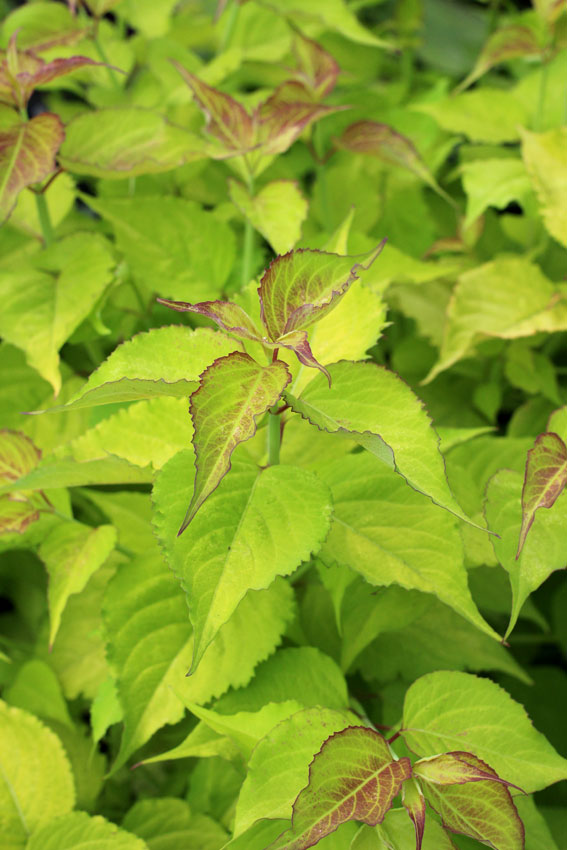 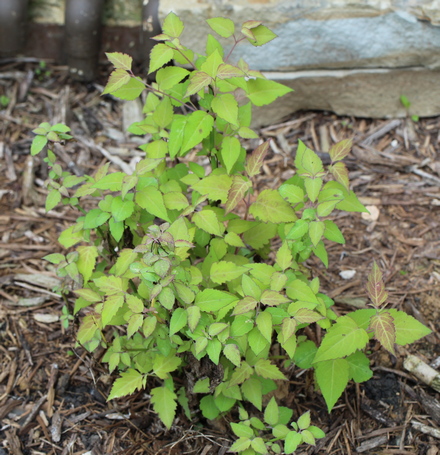 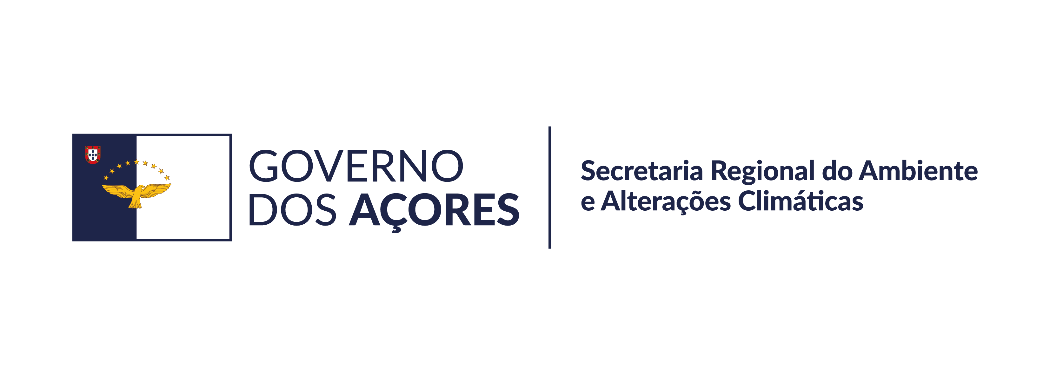 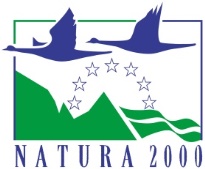 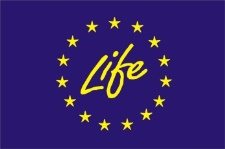 [Speaker Notes: Atenção a diferentes aspetos em estádios iniciais de estabelecimento - regeneração]
Gestão e controlo de espécies invasoras nos Açores
Direção Regional do Ambiente e Alterações Climáticas
Halleria lucida – nova invasora na Terceira!
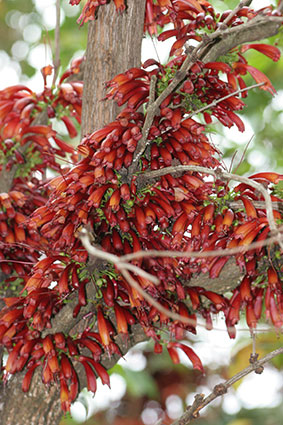 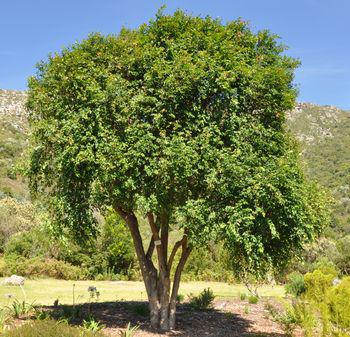 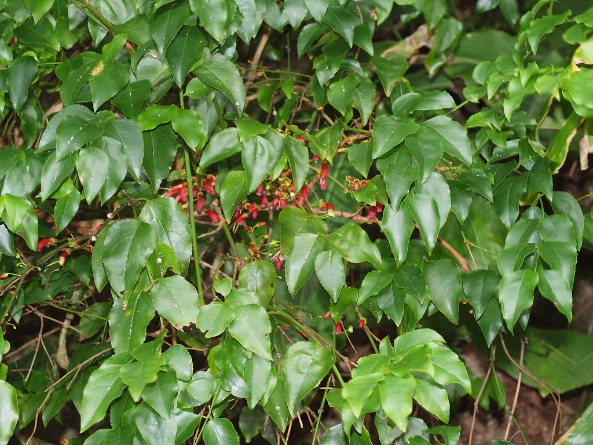 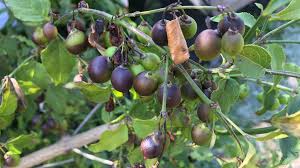 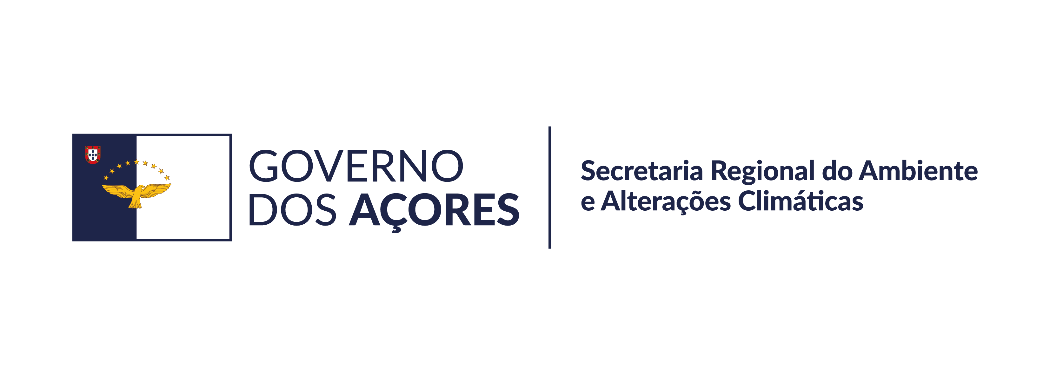 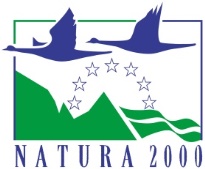 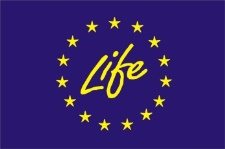 [Speaker Notes: Floração no tronco]
Gestão e controlo de espécies invasoras nos Açores
Direção Regional do Ambiente e Alterações Climáticas
Purearia lobata – nova invasora em São Miguel!
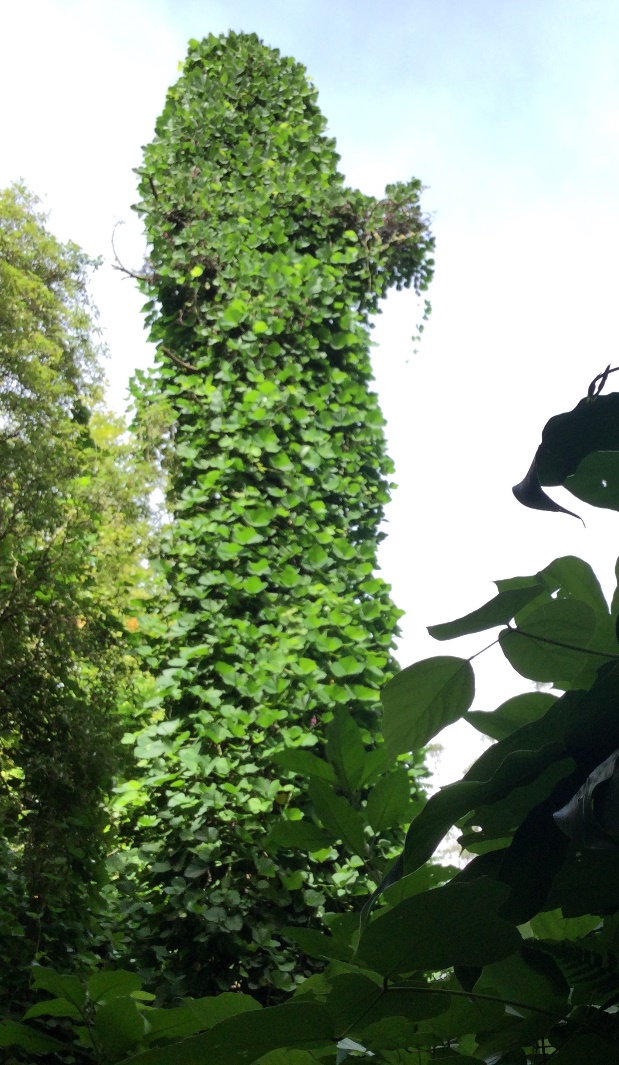 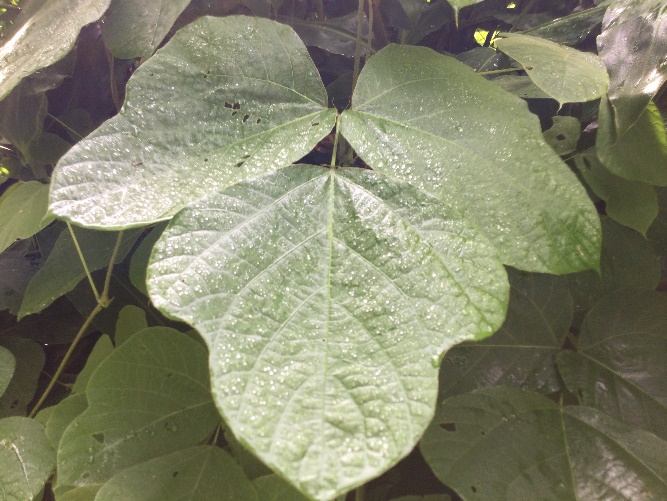 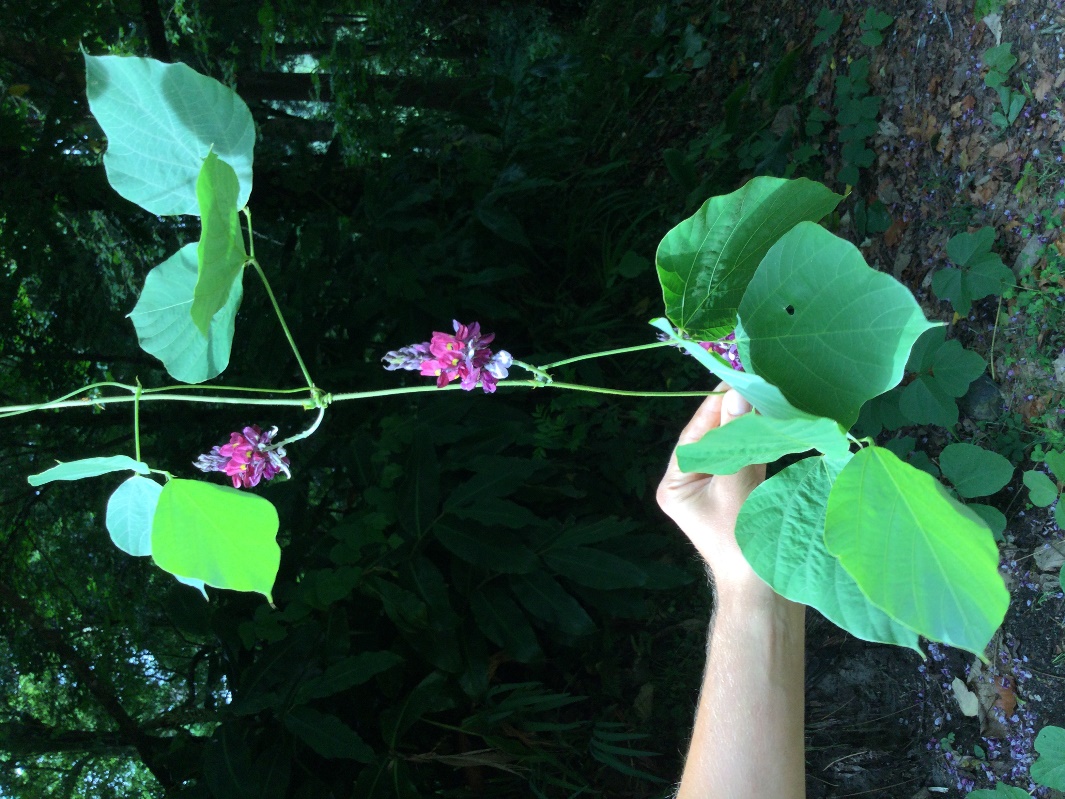 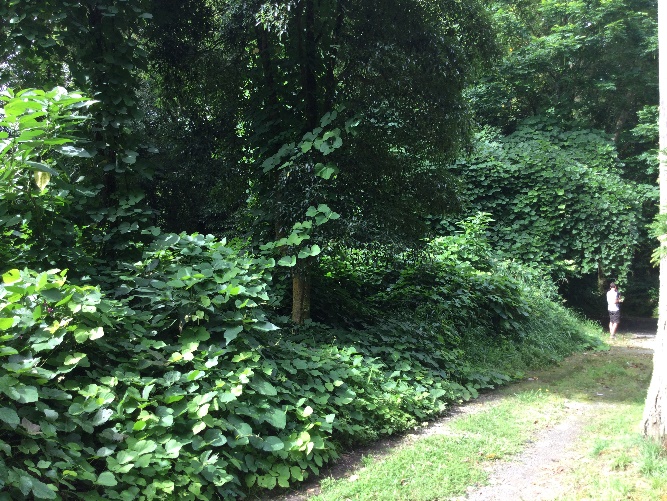 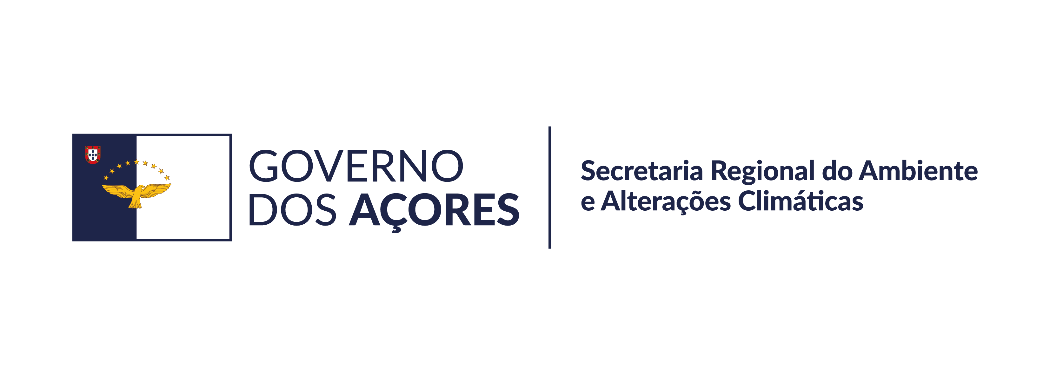 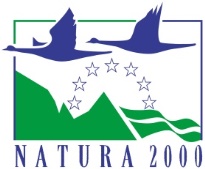 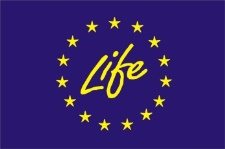 [Speaker Notes: Descoberta em setembro 2021!!!]
Gestão e controlo de espécies invasoras nos Açores
Direção Regional do Ambiente e Alterações Climáticas
Como é que os cidadãos podem ajudar?
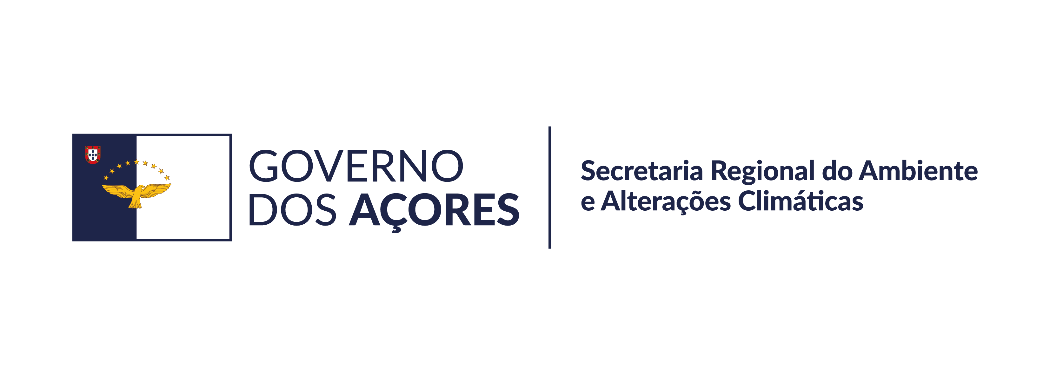 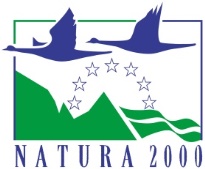 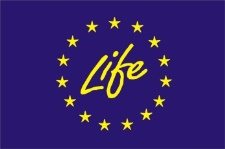 Gestão e controlo de espécies invasoras nos Açores
Direção Regional do Ambiente e Alterações Climáticas
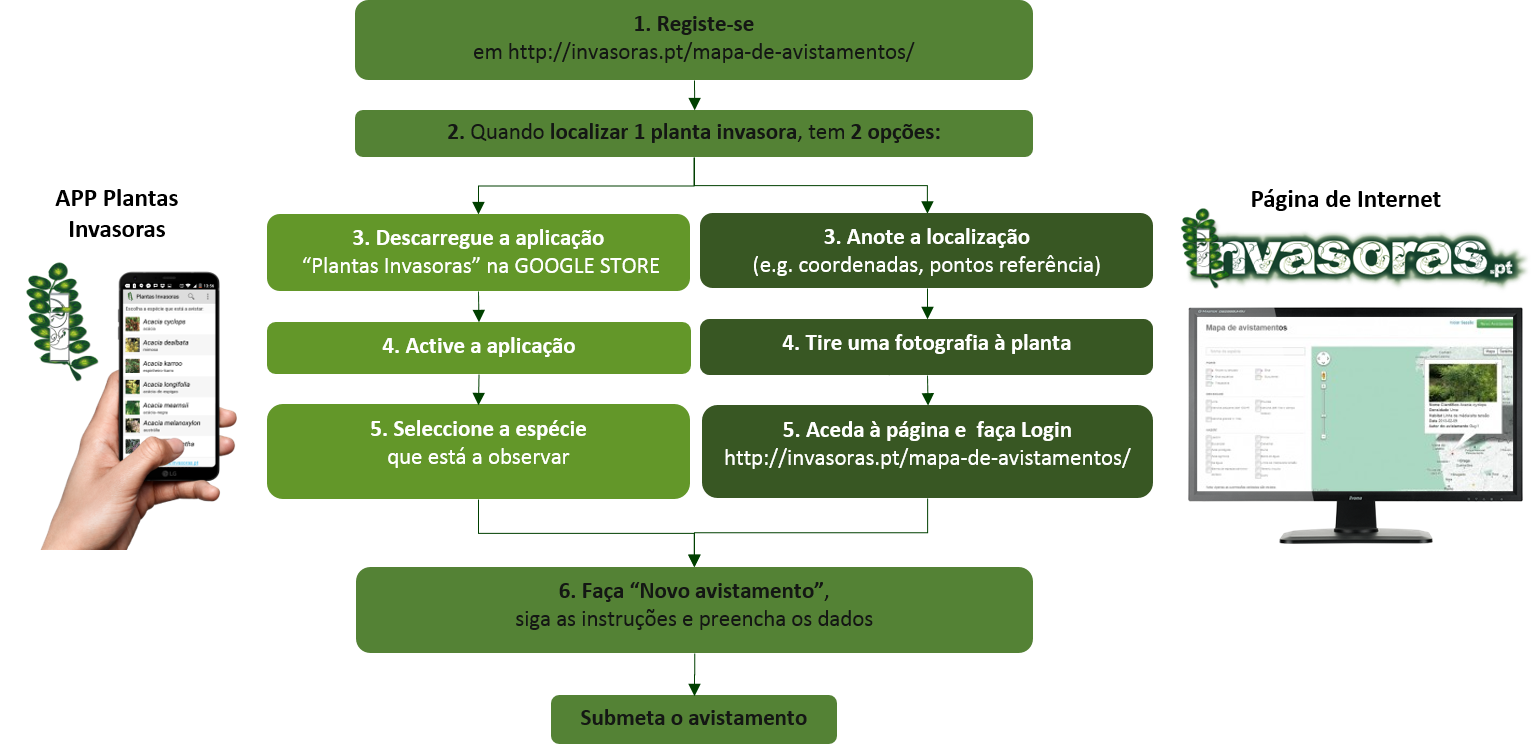 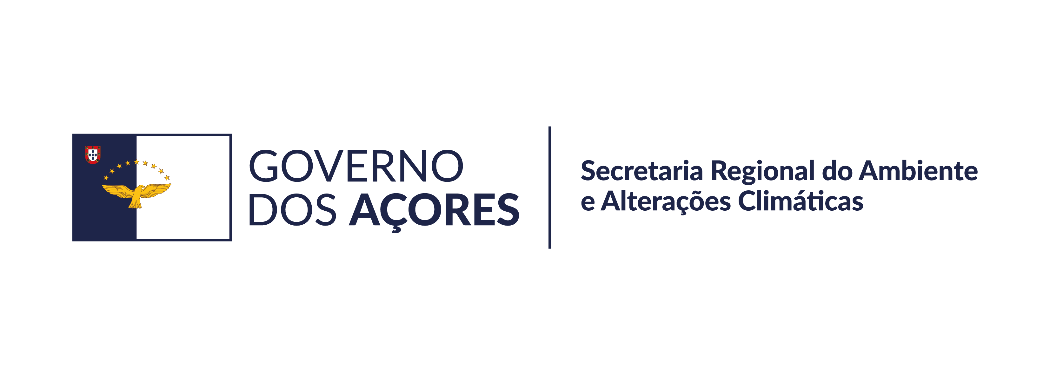 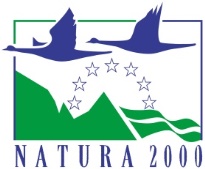 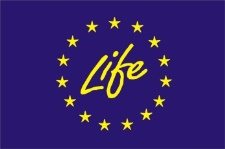 [Speaker Notes: Descoberta em setembro 2021!!!]
Gestão e controlo de espécies invasoras nos Açores
Direção Regional do Ambiente e Alterações Climáticas
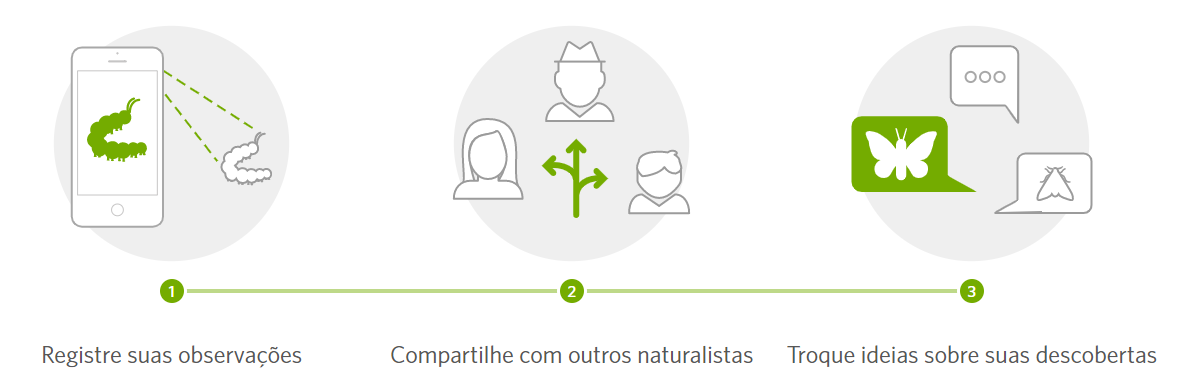 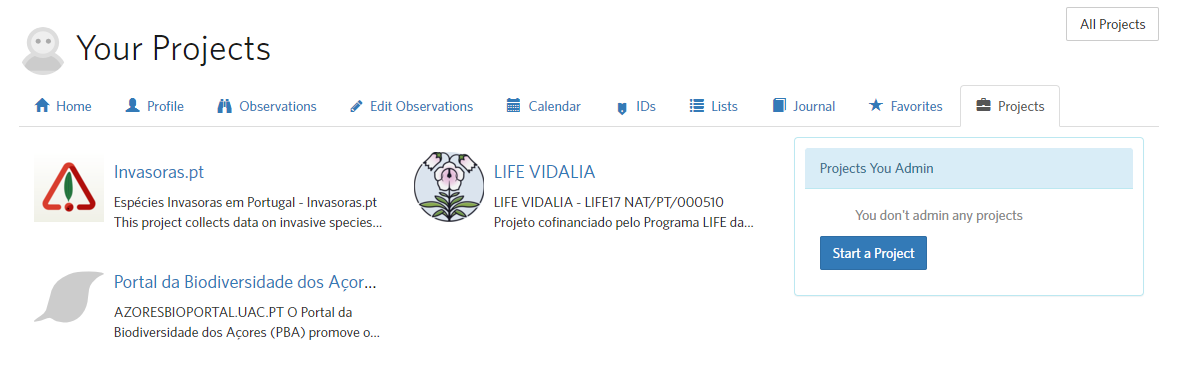 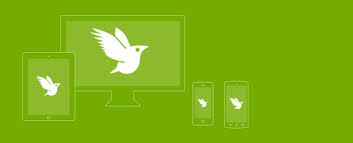 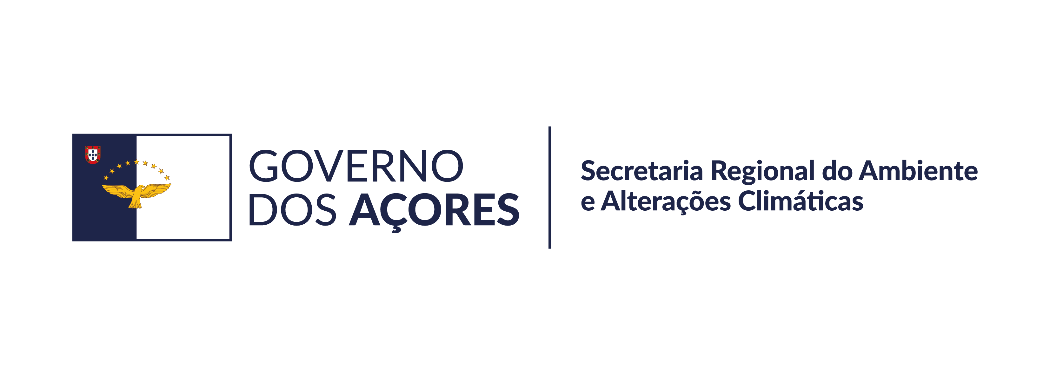 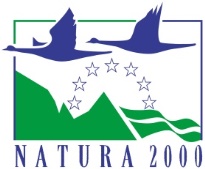 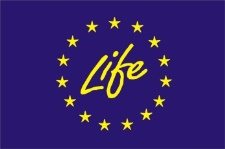 [Speaker Notes: Descoberta em setembro 2021!!!]
Gestão e controlo de espécies invasoras nos Açores
Direção Regional do Ambiente e Alterações Climáticas
O que mais está a ser feito além destes trabalhos?
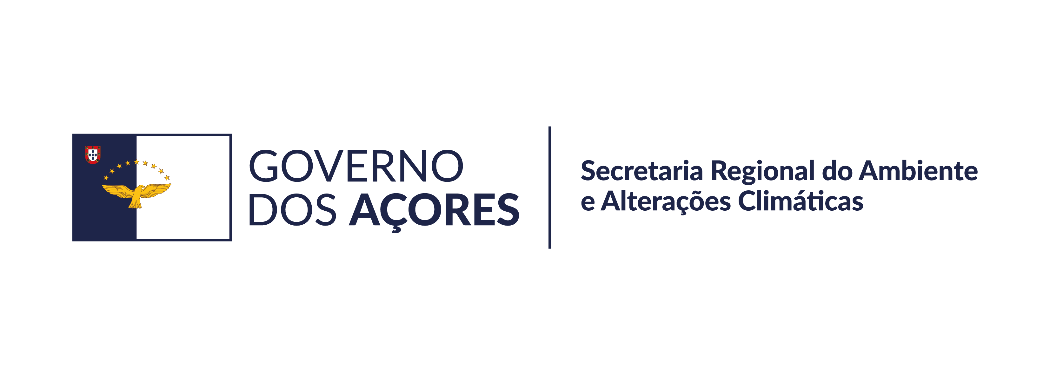 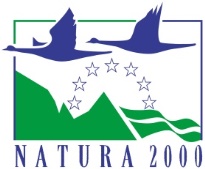 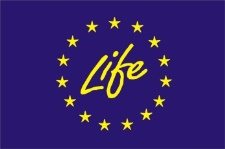 Gestão e controlo de espécies invasoras nos Açores
Direção Regional do Ambiente e Alterações Climáticas
Estratégia Regional para a Prevenção e Controlo de Espécies Exóticas Invasoras no âmbito do LIFE IP AZORES NATURA
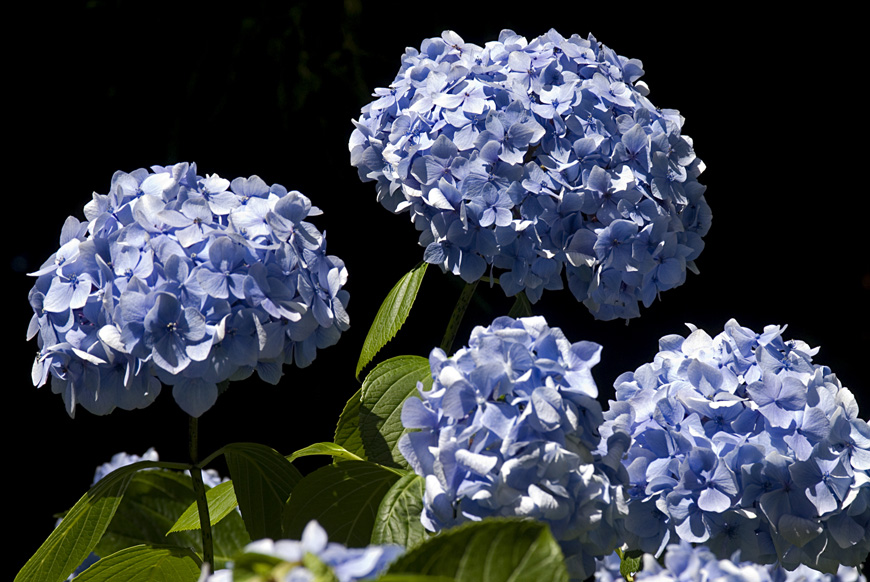 Prevenção

Deteção Precoce e Resposta Rápida

Erradicar/Controlar

Restauro

Monitorização
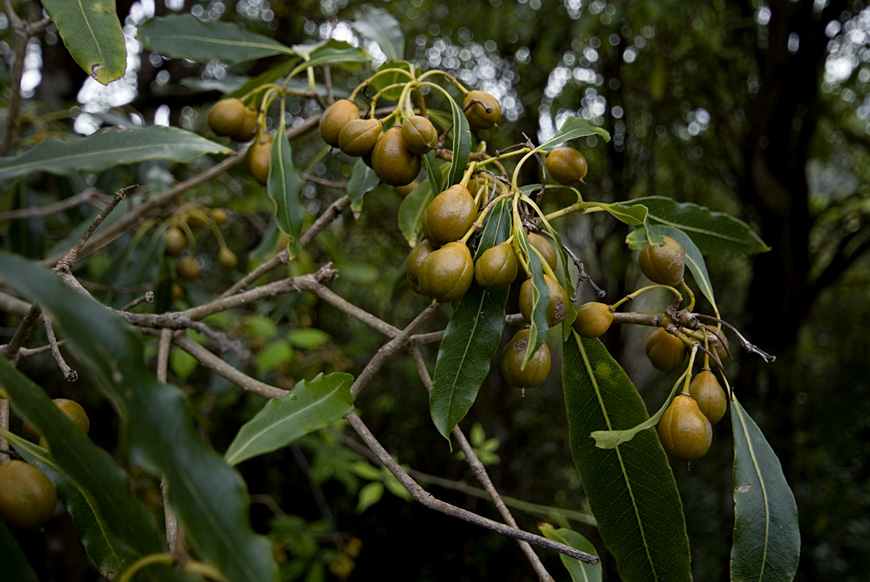 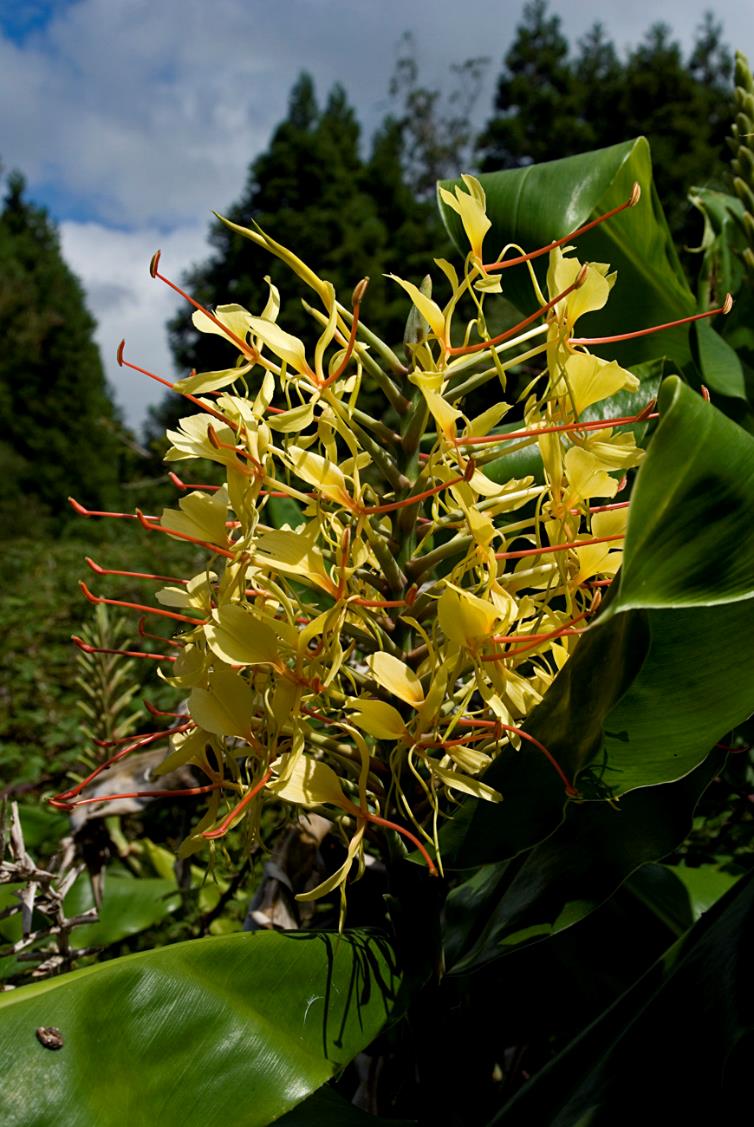 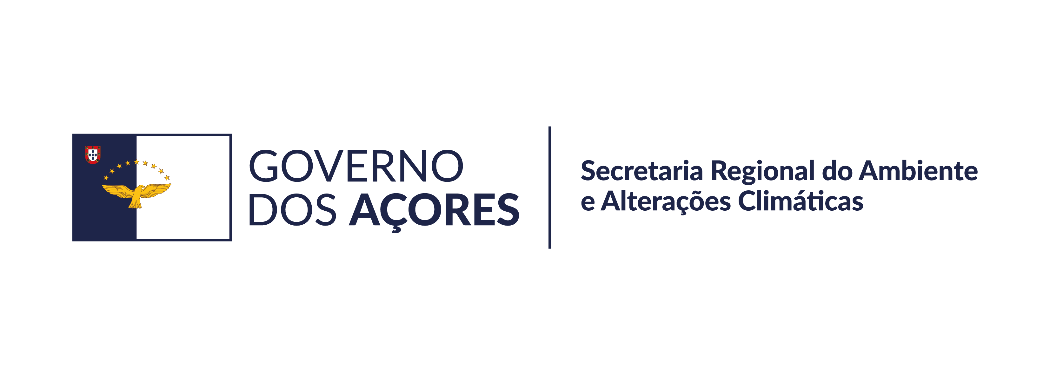 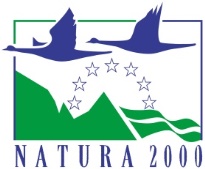 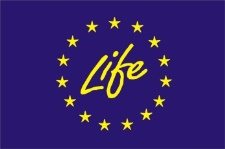 Gestão e controlo de espécies invasoras nos Açores
Direção Regional do Ambiente e Alterações Climáticas
Ajardinar as ilhas
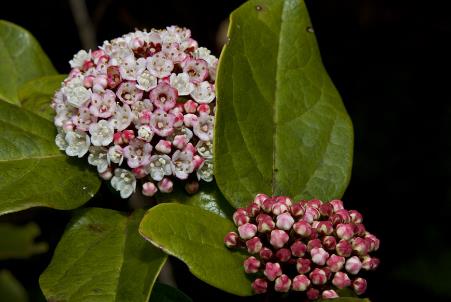 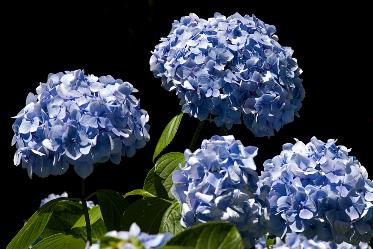 Hydrangea macrophylla
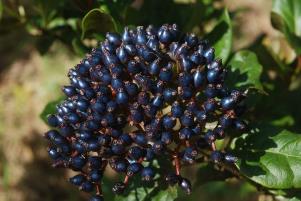 E porque não substituir bonitas exóticas, por bonitas nativas?!
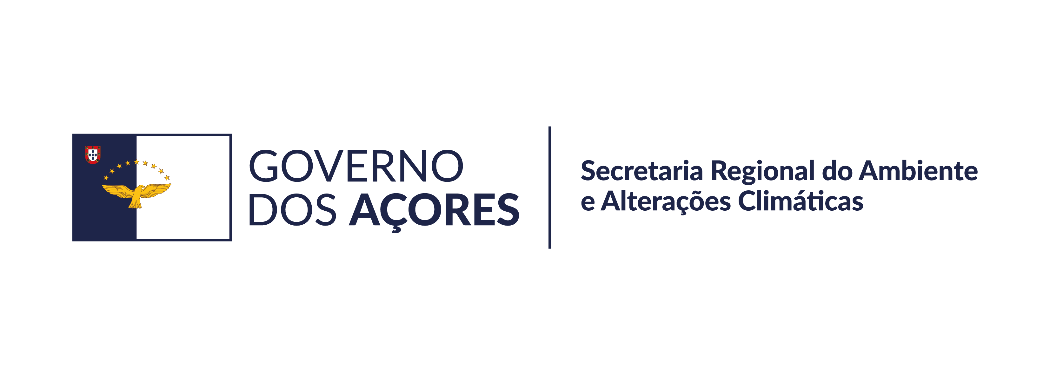 Folhado - Viburnum treleasei
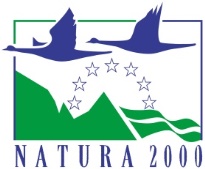 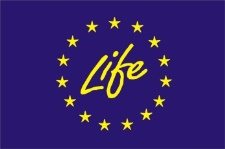 Gestão e controlo de espécies invasoras nos Açores
Direção Regional do Ambiente e Alterações Climáticas
O que está a ser feito além destes trabalhos?
Avaliação da importação de espécies ornamentais antes da entrada;  
Promover a sensibilização ambiental;  
Educação ambiental;
Legislação.
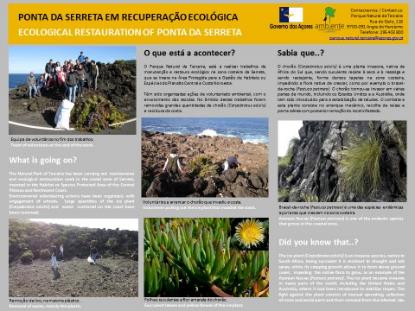 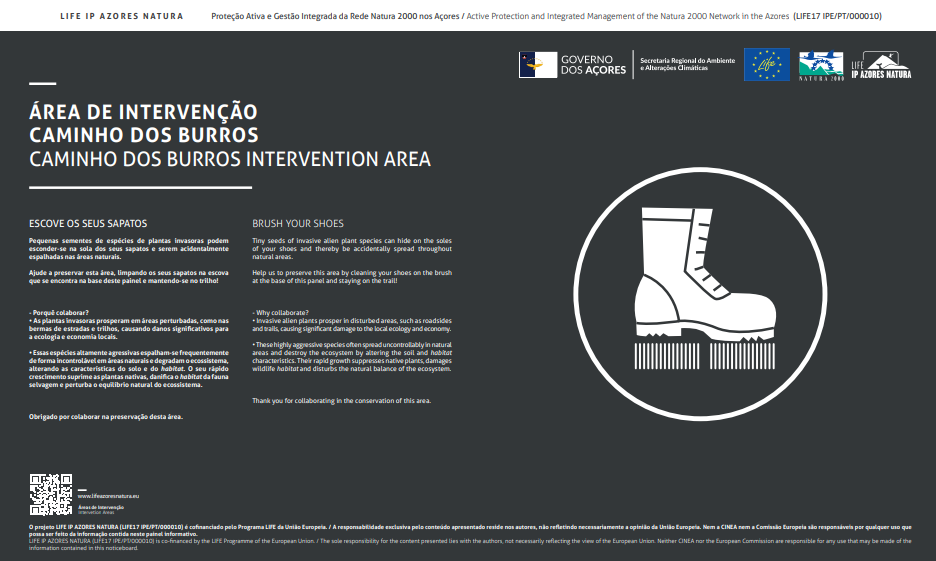 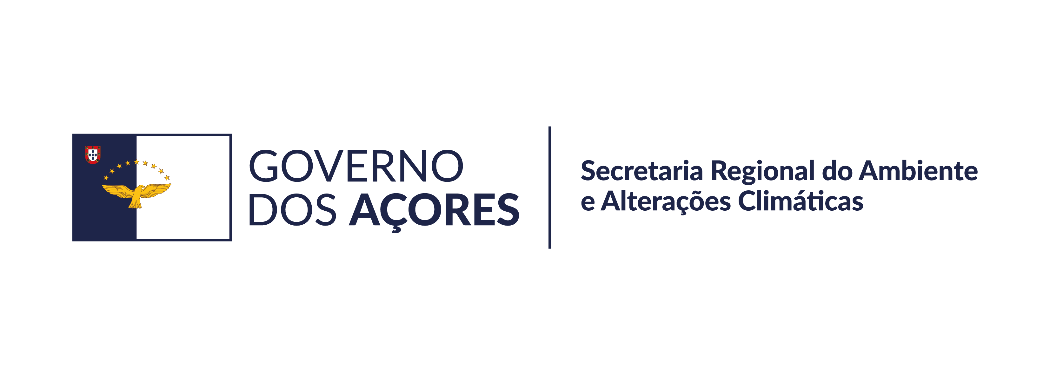 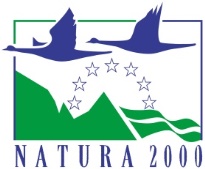 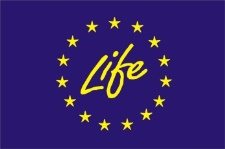 Gestão e controlo de espécies invasoras nos Açores
Direção Regional do Ambiente e Alterações Climáticas
Legislação
Decreto Legislativo Regional n.º 15/2012/A, de 2 de abril - estabelece o regime jurídico da conservação da natureza e da proteção da biodiversidade na RAA e inclui uma lista das espécies invasoras no Anexo IX (no entanto, esta tem que ser atualizada)

Artigo 91.º, nº 1: É proibida a importação, a cedência, a compra, a 
venda, a oferta de venda, o transporte, o cultivo, a criação ou a detenção em local confinado, a exploração económica e a utilização como planta ornamental de espécies invasoras ou espécies com risco ecológico ou ambiental conhecido.

Artigo 149.º, nº 2: Incumprimento constitui contraordenação ambiental grave, nos termos do disposto na Lei Quadro das Contraordenações Ambientais, aprovada pela Lei n.º 50/2006, de 29 de agosto.
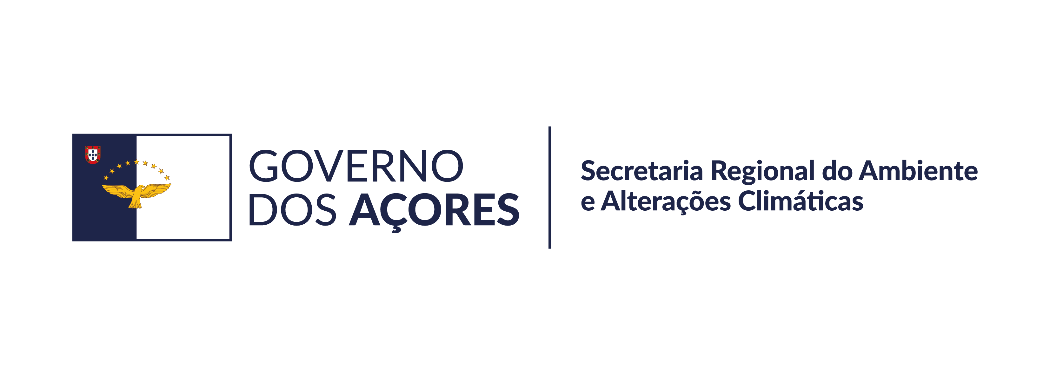 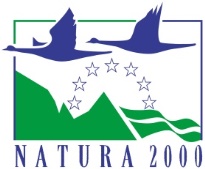 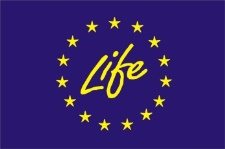 Gestão e controlo de espécies invasoras nos Açores
Direção Regional do Ambiente e Alterações Climáticas
Legislação
Lei n.º 50/2006, de 29 de agosto, aprova a Lei Quadro das Contraordenações Ambientais

Artigo 22.º, nº 3 — Às contraordenações graves correspondem as seguintes coimas:

Se praticadas por pessoas singulares, de 12 500€ a 16 000€ em caso de negligência e de 17 500€ a 22 500€ em caso de dolo;
Se praticadas por pessoas coletivas, de 25 000€ a 34 000€ em caso de negligência e de 42 000€ a 48 000€ em caso de dolo.
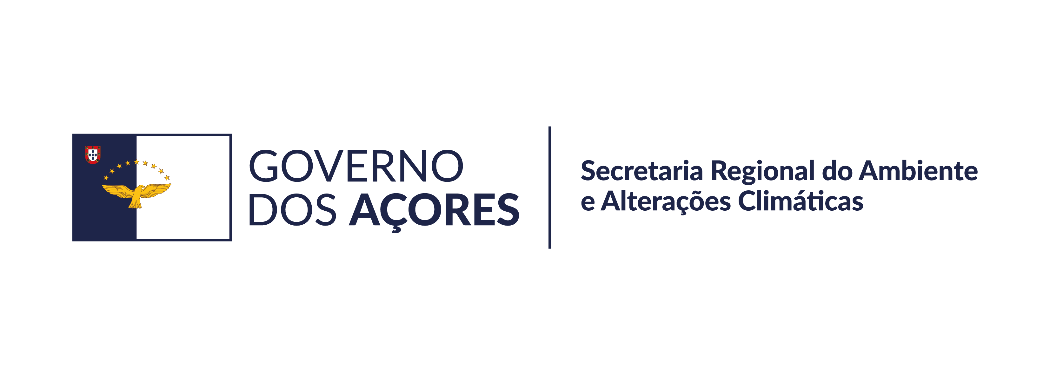 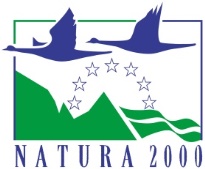 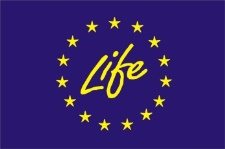 Gestão e controlo de espécies invasoras nos Açores
Direção Regional do Ambiente e Alterações Climáticas
Quem é responsável pela fiscalização?
Departamento do Governo Regional com competência em matéria de ambiente, exercida designadamente através do corpo de Vigilantes da Natureza
Serviços inspetivos (Inspeção Regional do Ambiente)
Autoridades policiais com competência em matéria de ambiente 
GNR, através do Serviço de Proteção da Natureza e Ambiente, SEPNA
Agentes das Brigadas de Proteção do Ambiente (BRiPA) da Polícia de Segurança Pública (PSP)
Agentes da Polícia Marítima
Serviços aduaneiros, aeroportuários, portuários, de fiscalização económica, de saúde pública e aqueles que detenham competências em matéria de fiscalização ambiental e fitossanitária
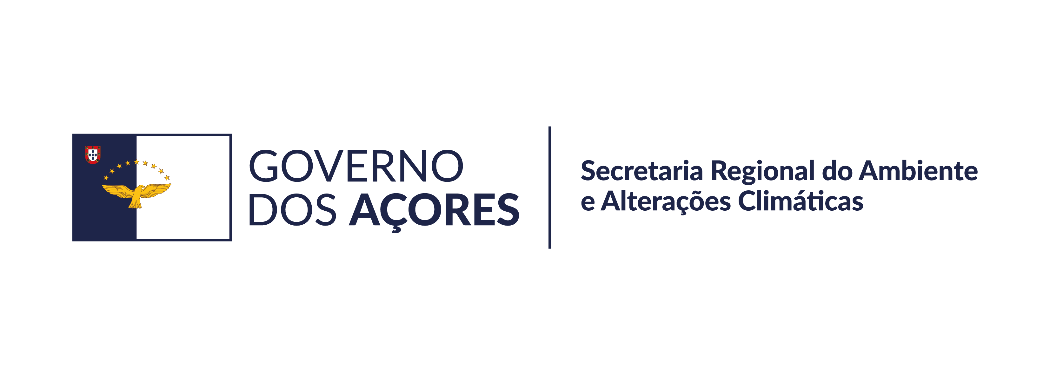 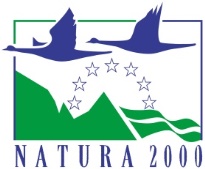 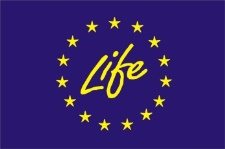 Gestão e controlo de espécies invasoras nos Açores
Direção Regional do Ambiente e Alterações Climáticas
O que devia ser feito além das intervenções atuais?
Aplicar a legislação atual e futura; 
Divulgar ao público quais as espécies invasoras de maior risco;   
Trabalhar com a população para a erradicação (apoio técnico);  
Usar, em ajardinamentos, espécies nativas e exóticas não invasoras;
Inspecionar os contentores de importação de flora ornamental;  
Implementar medidas de controlo e sensibilização em aeroportos e portos de entrada; 
Estações de lavagem de veículos nos portos de entrada de cada ilha;  
Equipas especializadas a tempo inteiro; 
Limitar o uso de espécies permitidas nas áreas dos Parque Naturais;  
Rede de recolha seletiva de podas de jardins, para processamento; 
Estações de limpeza e lavagem de calçado no inicio dos trilhos pedestres nas reservas naturais.
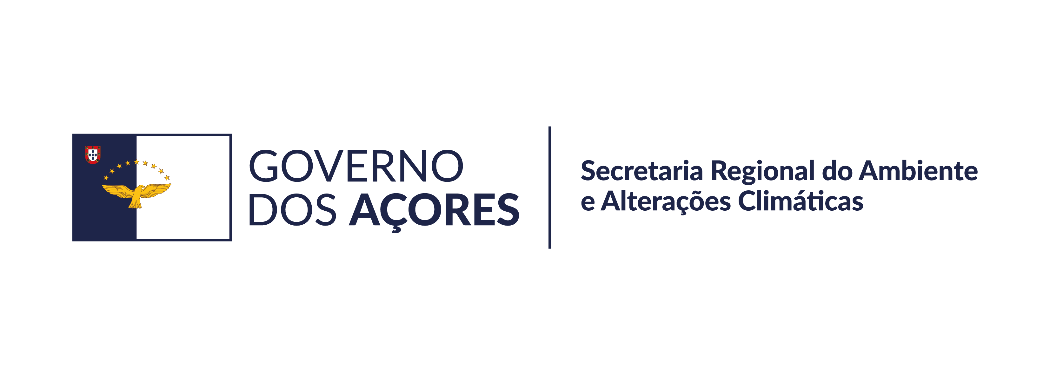 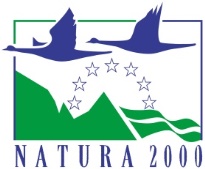 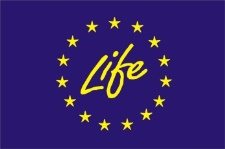 Gestão e controlo de espécies invasoras nos Açores
Direção Regional do Ambiente e Alterações Climáticas
Links de interesse
http://www.azores.gov.pt/Gra/srrn-natureza/conteudos/projectos/2012/Abril/PRECEFIAS.htm?lang=pt&area=ct

https://azoresbioportal.uac.pt/pt/

http://siaram.azores.gov.pt/flora/infestantes/_intro.html

https://acores.flora-on.pt/

http://drrf.azores.gov.pt/areas/inventario-florestal/

https://www.icnf.pt/biodiversidade/uniaoeuropeiaeambitointernacional/especiesexoticasinvasorasue
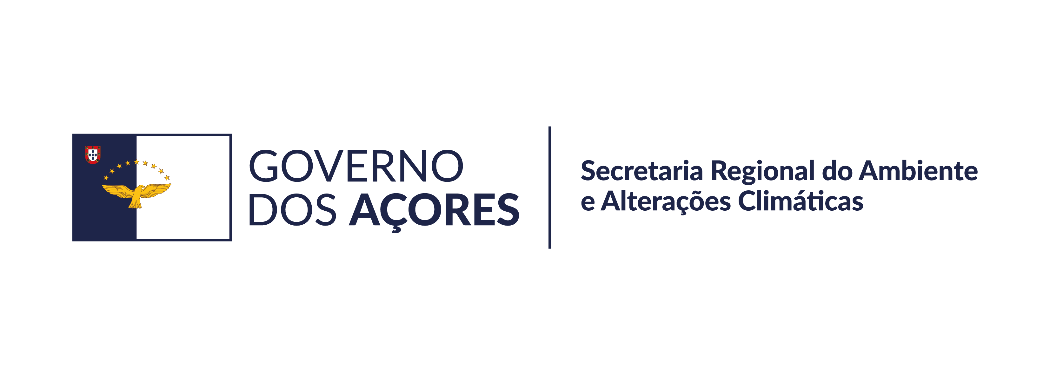 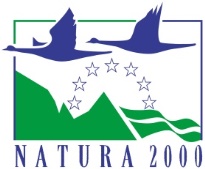 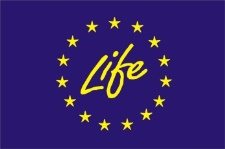 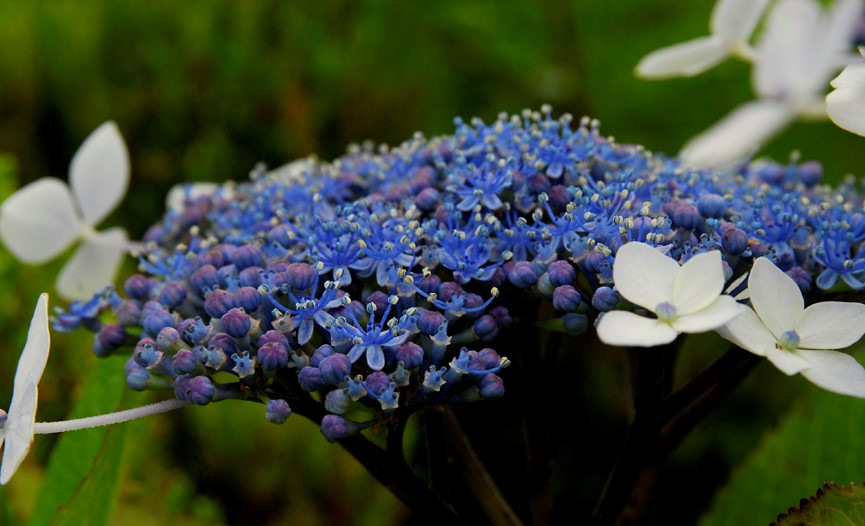 Espécies endémicas e nativas dos Açores
Direção Regional do Ambiente e Alterações Climáticas
Muito obrigada!
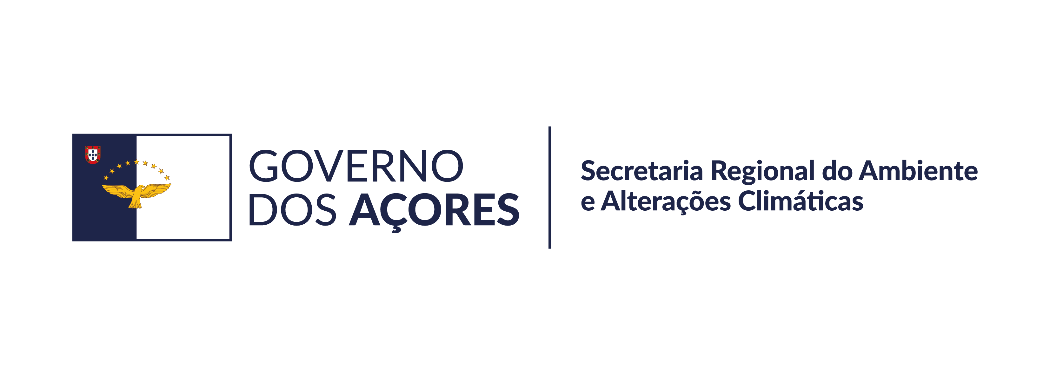 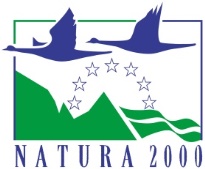 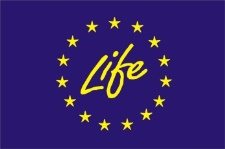 Espécies endémicas e nativas dos Açores
Direção Regional do Ambiente e Alterações Climáticas
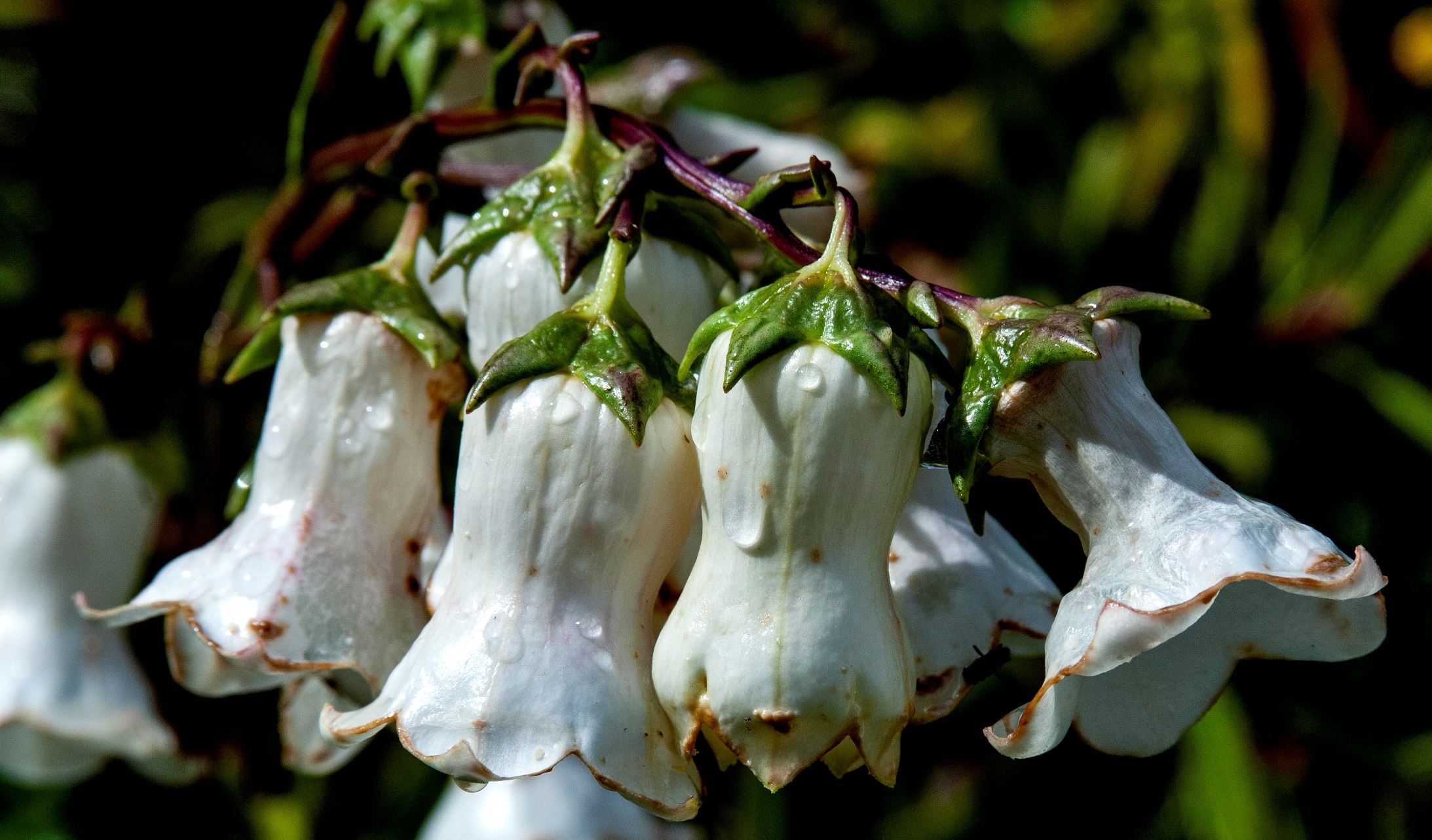 Á seguir…. vamos conhecer as espécies nativas e endémicas!
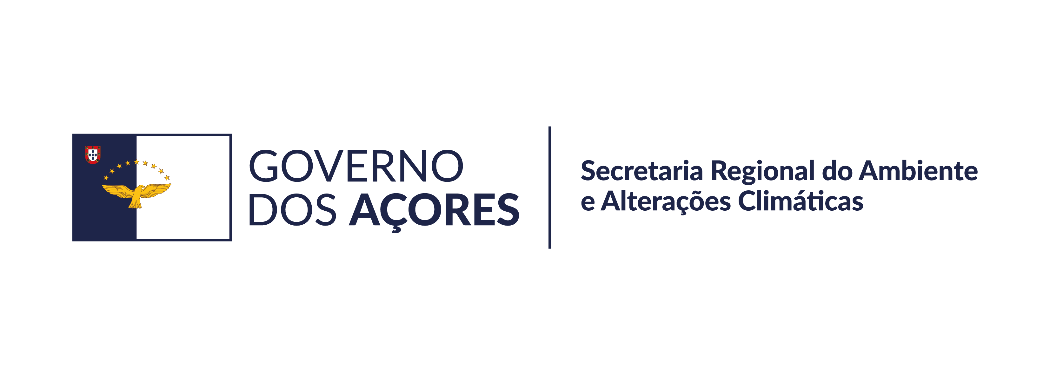 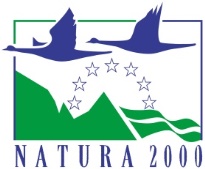 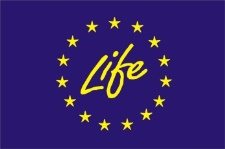